В. А. Смирнов
доктор физ.-мат. наук, профессор, 
заведующий кафедрой 
элементарной математики и теории чисел 
Московского педагогического 
государственного университета
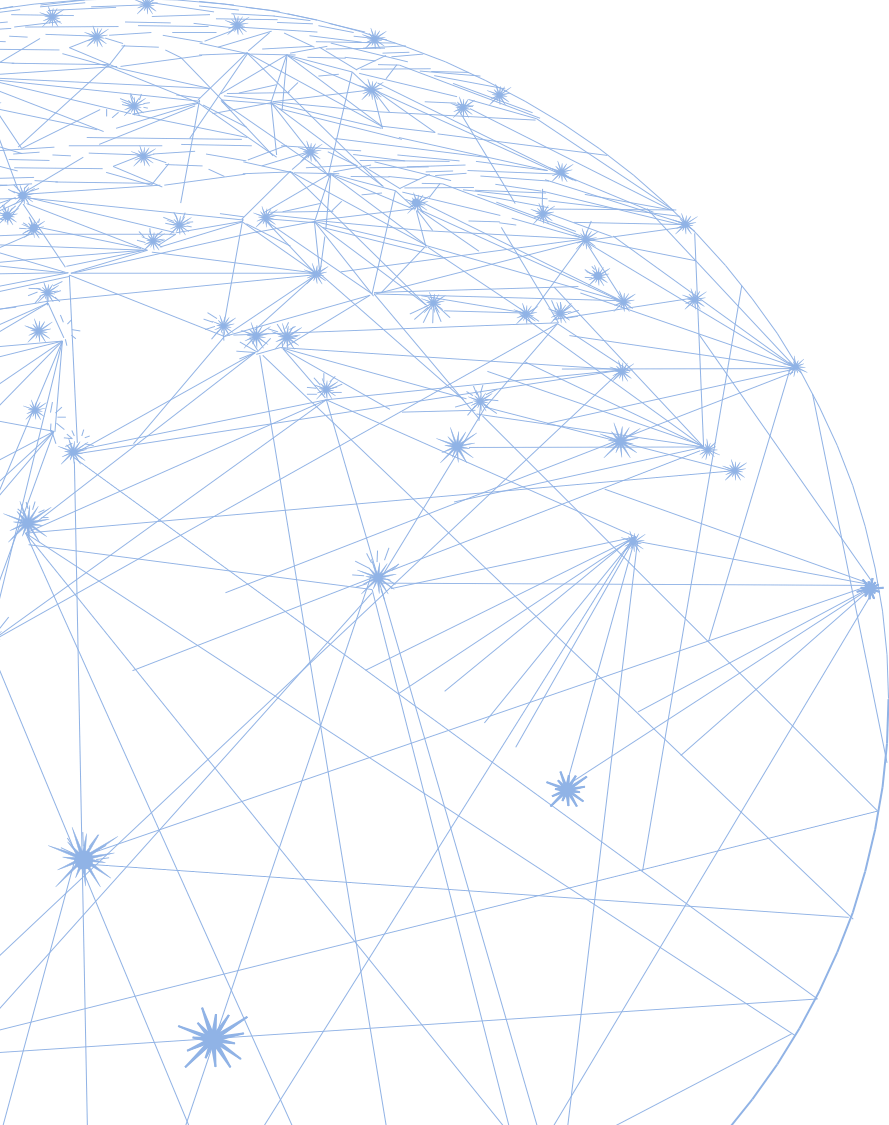 Замечательные точки и линии треугольника
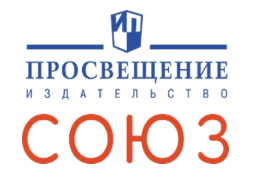 2024
Наши новые учебники геометрии, входящие в Федеральный перечень 2023-2024 уч. г.
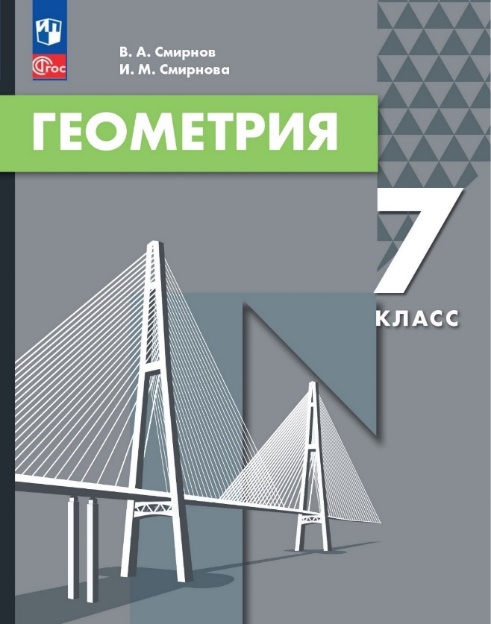 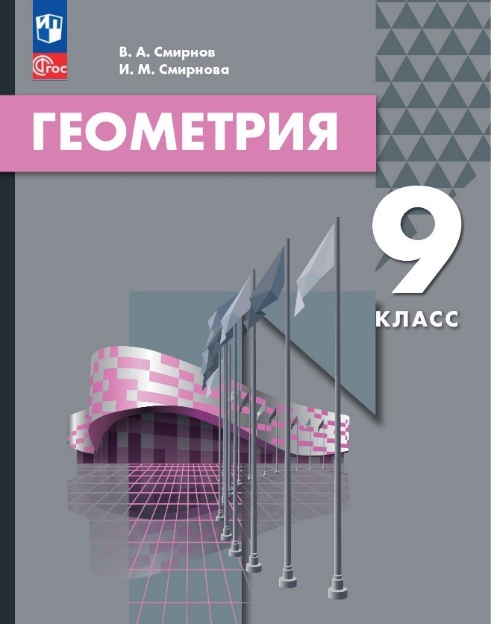 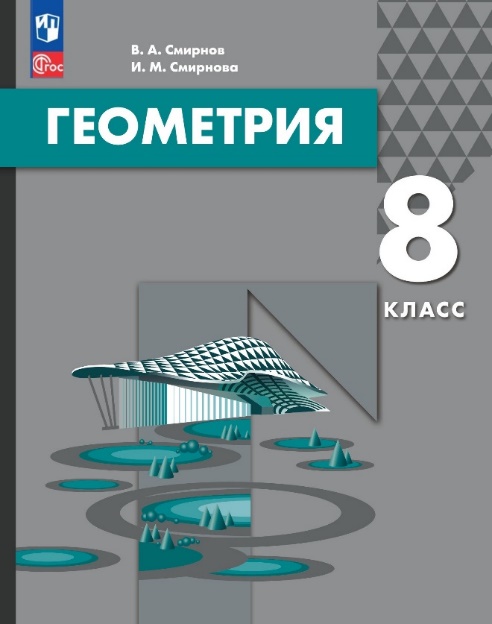 11.09.2022 Новый ФПУ 2023 год ФГОС
	1.2.4.3. Геометрия (учебный предмет)
	1.2.4.3.10.1. Смирнов В.А., Смирнова И.М. Геометрия 7. ООО «БИНОМ. Лаборатория знаний». lbz.ru/books/980/11062/	1.2.4.3.10.2. Смирнов В.А., Смирнова И.М. Геометрия 8. ООО «БИНОМ. Лаборатория знаний». lbz.ru/books/980/11062/	1.2.4.3.10.3. Смирнов В.А., Смирнова И.М. Геометрия 9. ООО «БИНОМ. Лаборатория знаний». lbz.ru/books/980/11062/
Авторский сайт: vasmirnov.ru
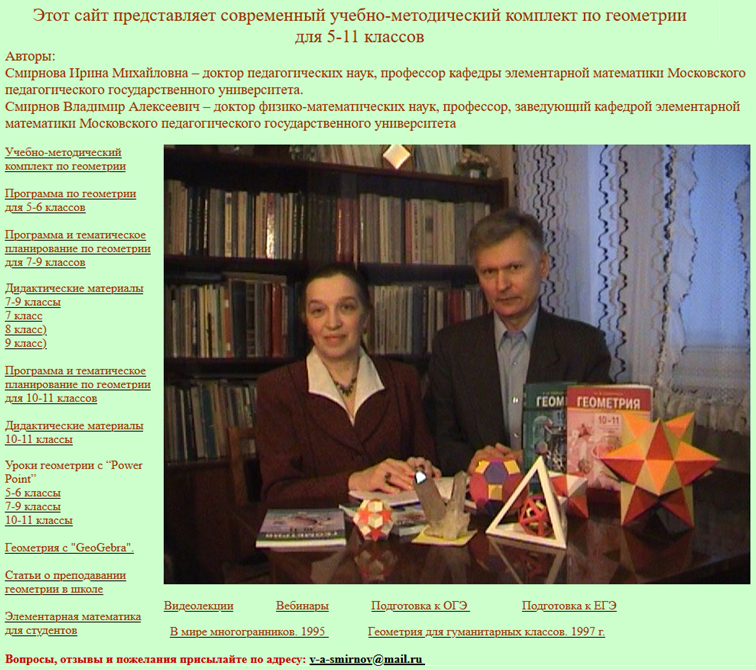 3
[Speaker Notes: В режиме слайдов ответы появляются после кликанья мышкой]
Структура нашего учебника геометрии 8-го класса
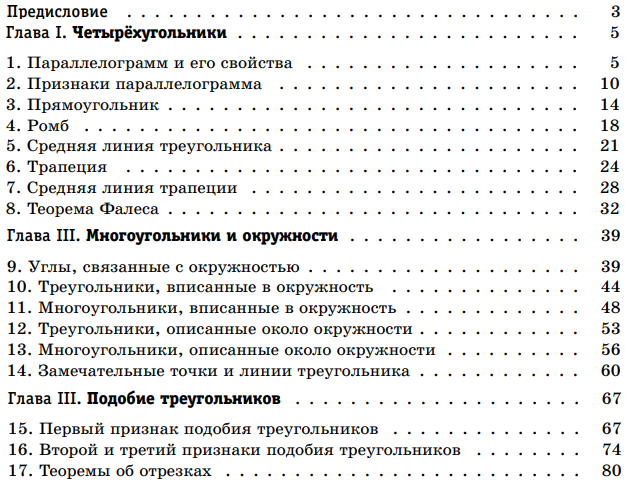 [Speaker Notes: В режиме слайдов ответы появляются после кликанья мышкой]
Замечательные линии треугольника
К числу замечательных линий треугольника отнесём: 
	а) медианы;                                                                      	б) биссектрисы;
	в) высоты;
	г)* окружность Эйлера;
	д)* прямая Эйлера;
	е)* прямая Симсона.	
	и др.
[Speaker Notes: В режиме слайдов ответы появляются после кликанья мышкой]
Замечательные точки треугольника
К числу замечательных точек треугольника отнесём: 
	а) точку пересечения медиан (центроид);                                                                      	б) точку пересечения биссектрис (центр вписанной окружности);
	в) точку пересечения серединных перпендикуляров к сторонам треугольника (центр описанной окружности;
	г) точку пересечения высот или их продолжений (ортоцентр).
	д)* точка Торричелли;
	е)* точка Жергонна;
	ж)* точка Нагеля;
	з) др.
[Speaker Notes: В режиме слайдов ответы появляются после кликанья мышкой]
Медианы треугольника
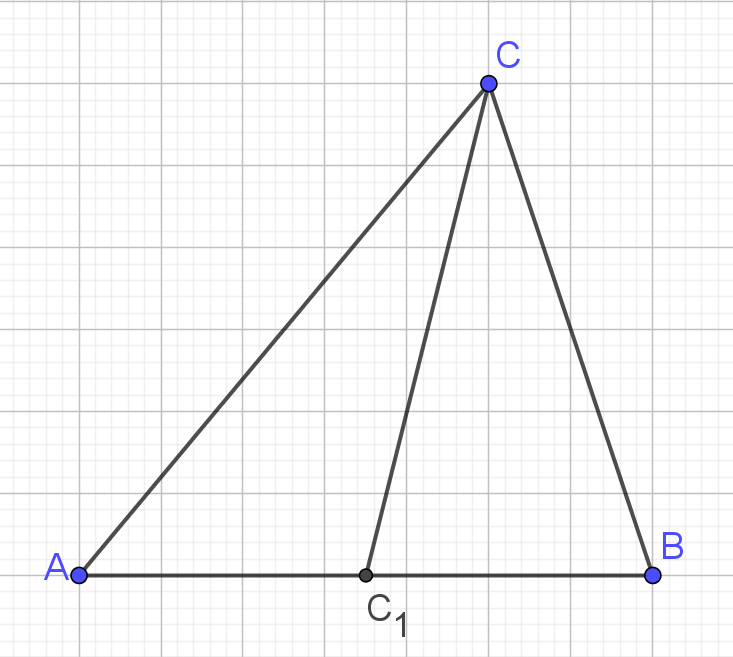 [Speaker Notes: В режиме слайдов ответы появляются после кликанья мышкой]
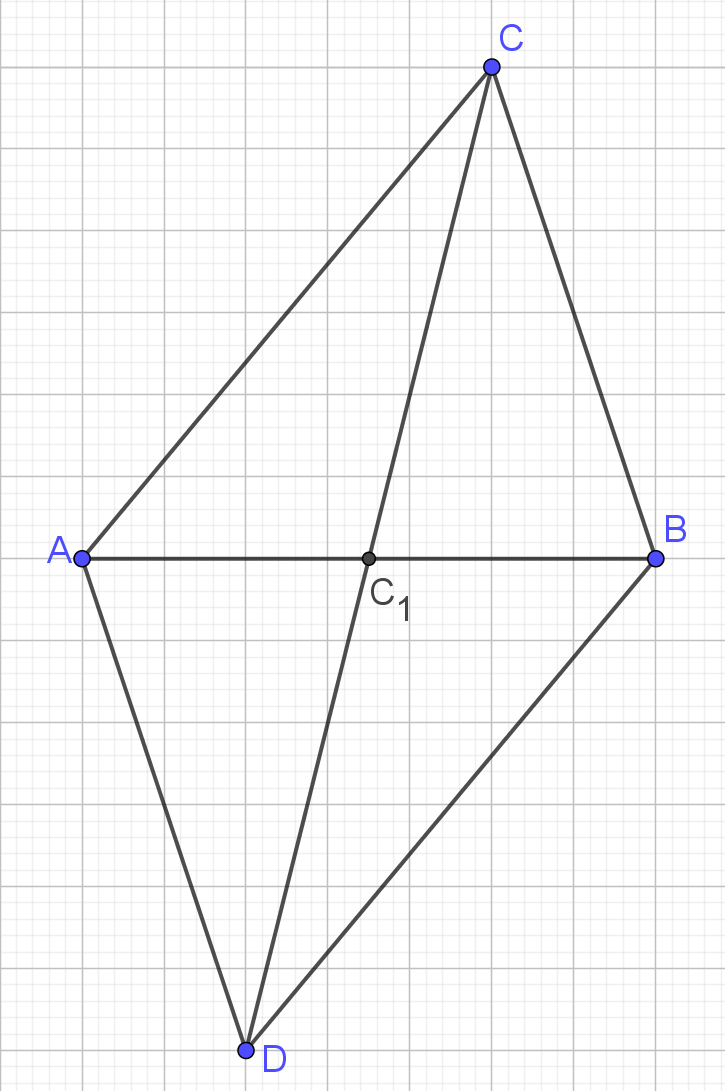 [Speaker Notes: В режиме слайдов ответы появляются после кликанья мышкой]
Найдите ошибку в доказательстве того, что гипотенуза прямоугольного треугольника равна его катету.
Доказательство. Пусть ABC – прямоугольный треугольник (угол C – прямой). Докажем, что гипотенуза AB равна катету AC. Проведём биссектрису угла A и серединный перпендикуляр к стороне BC. Обозначим через E их точку пересечения. Соединим отрезками точку E с вершинами B и C. Из точки E опустим перпендикуляры EF и EG соответственно на стороны AC и AB треугольника ABC. Так как точка E принадлежит серединному перпендикуляру к отрезку BC, то отрезки BE и CE равны. Так как точка Е принадлежит биссектрисе угла A, то отрезки EF и EG равны.
Прямоугольные треугольники BEG и CEF равны по катету и гипотенузе. Следовательно, отрезки BG и CF равны. Прямоугольные треугольники AEG и AEF равны по катету и гипотенузе. Следовательно, отрезки AG и AF равны. Складывая отрезки AG и BG, AF и CF, получаем равенство гипотенузы AB и катета AC.
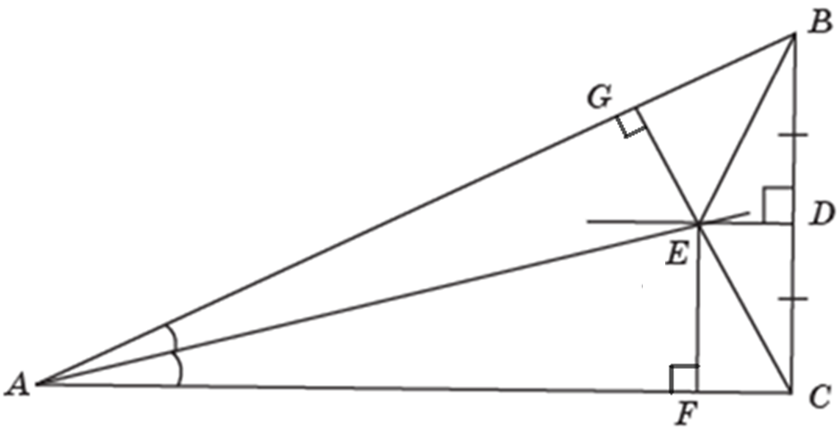 Решение. Неправильно выполнен рисунок. Построить правильный рисунок поможет программа GeoGebra. В ней можно построить прямоугольный треугольник ABC, провести биссектрису угла A и серединный перпендикуляр к отрезку BC, найти их точку пересечения E, опустить из неё перпендикуляры на прямые, содержащие стороны AC и AB.
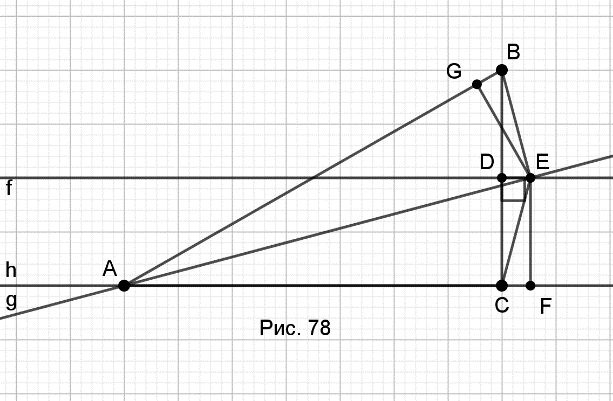 Теорема. Медианы треугольника пересекаются в одной точке и делятся этой точкой в отношении 2:1, считая от вершины.
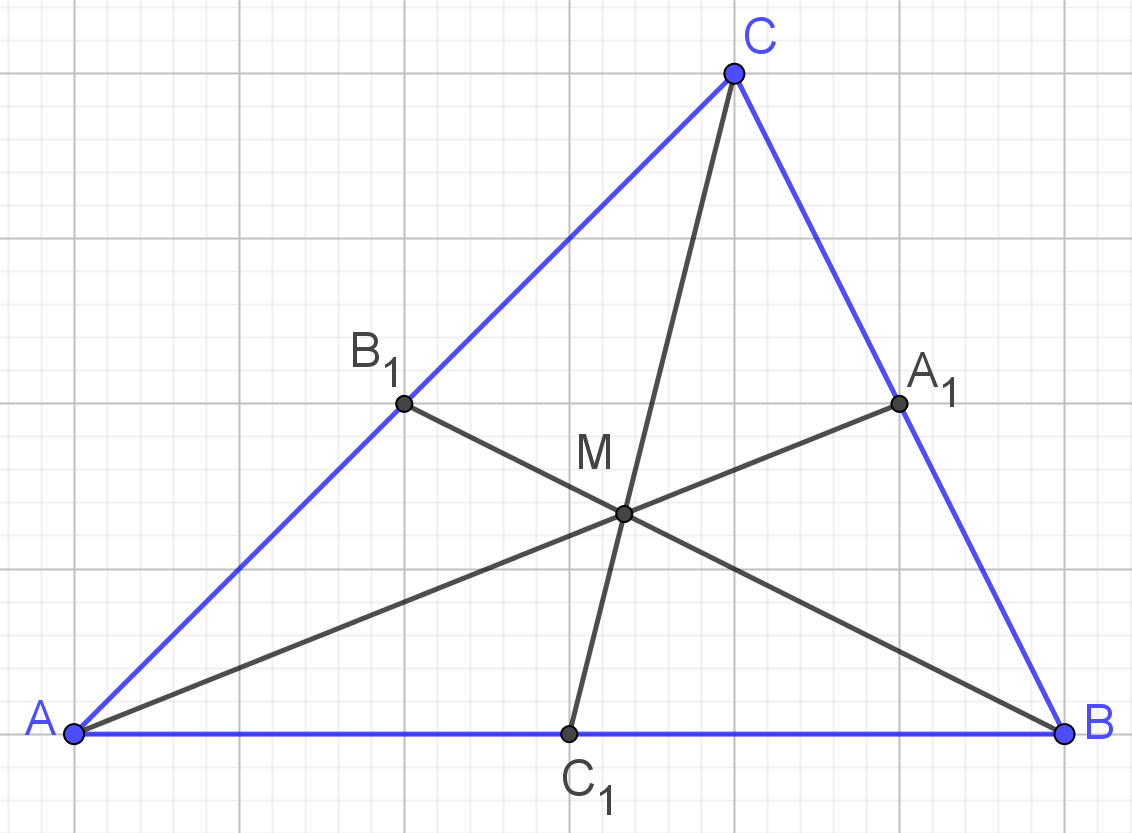 Эту теорему можно проиллюстрировать в компьютерной программе GeoGebra.
[Speaker Notes: В режиме слайдов ответы появляются после кликанья мышкой]
Доказательство. Через точку C1 проведём прямую, параллельную AA1, и обозначим A’ её точку пересечения со стороной BC. С1A’ – средняя линия треугольника ABA1, следовательно, BA’ = A’A1. Так как CA1 = A1B, то CA1 = 2A1A’. Из теоремы о пропорциональных отрезках следует, что CM = 2MC1, т. е. медиана AA1 делит медиану CC1 в отношении 2:1, считая от вершины.
	Аналогично доказывается, что медиана BB1 делит медиану CC1 в отношении 2:1. Следовательно, медианы AA1, BB1, CC1 пересекаются в одной точке и делятся в ней в отношении 2:1.
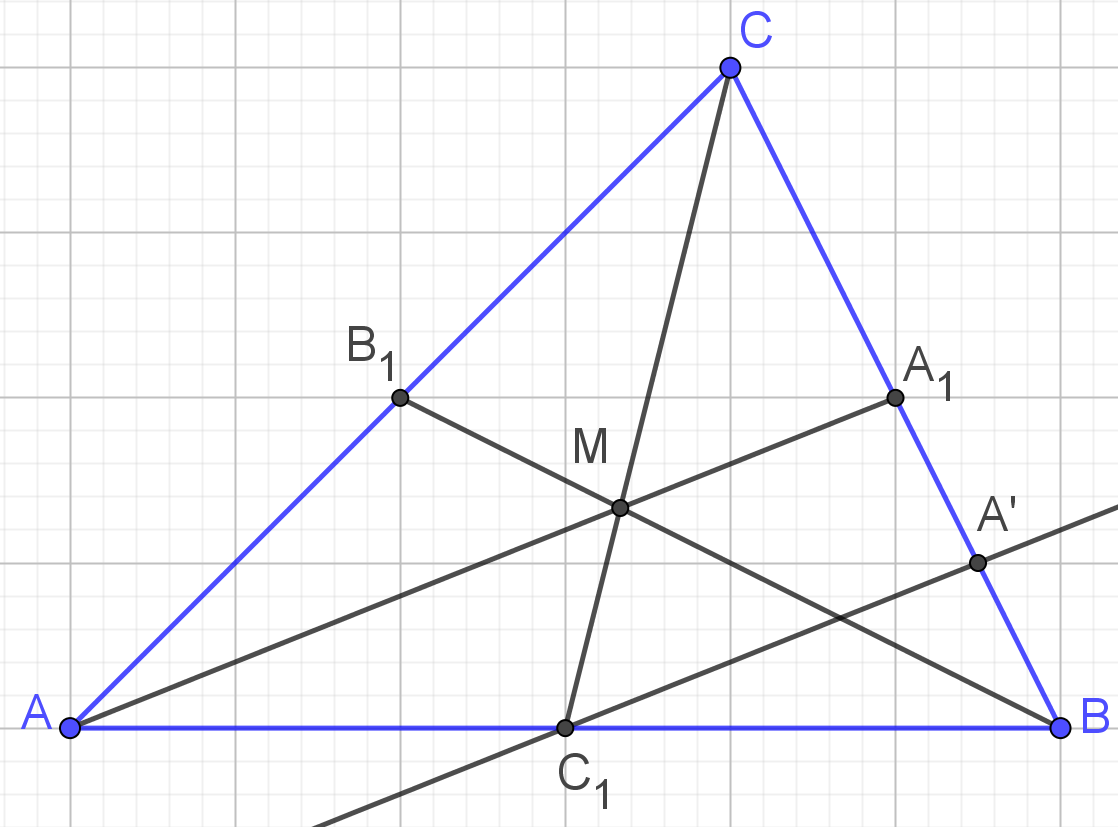 [Speaker Notes: В режиме слайдов ответы появляются после кликанья мышкой]
Докажите, что медиана прямоугольного треугольника, проведенная из вершины прямого угла, равна половине гипотенузы.
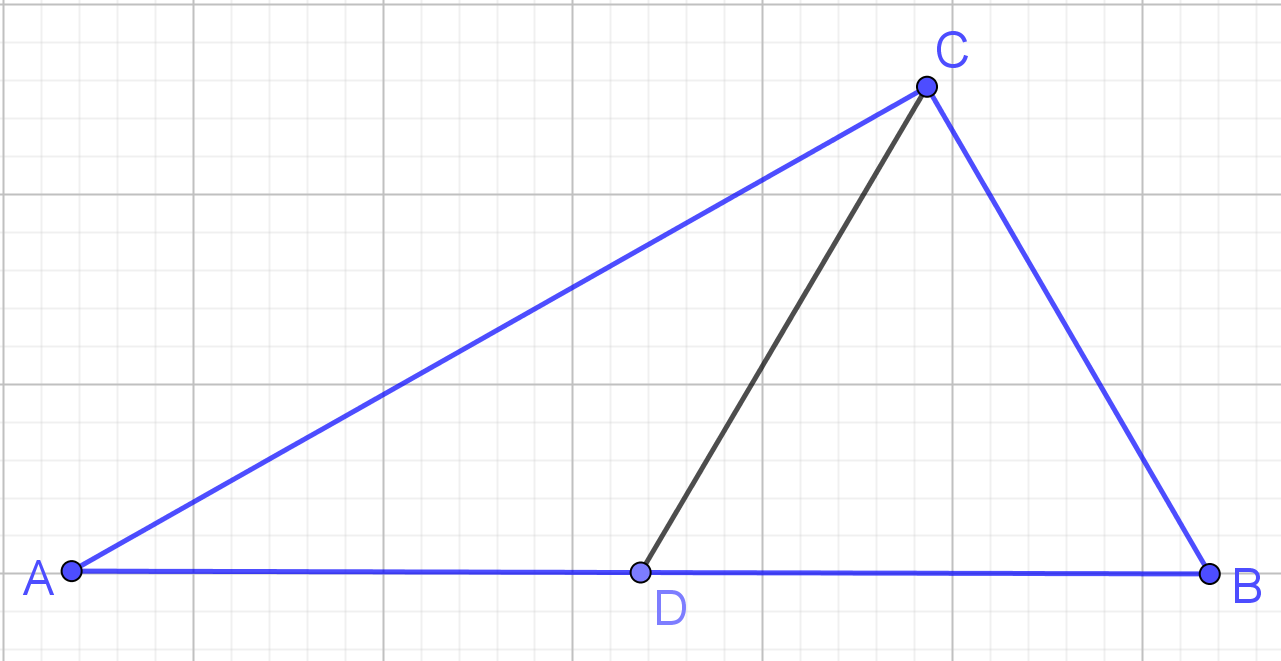 [Speaker Notes: В режиме слайдов ответы появляются после кликанья мышкой]
Решение. Опишем около треугольника ABC окружность. Её центром будет середина D гипотенузы AB. Медиана CD равна радиусу этой окружности и равна половине гипотенузы.
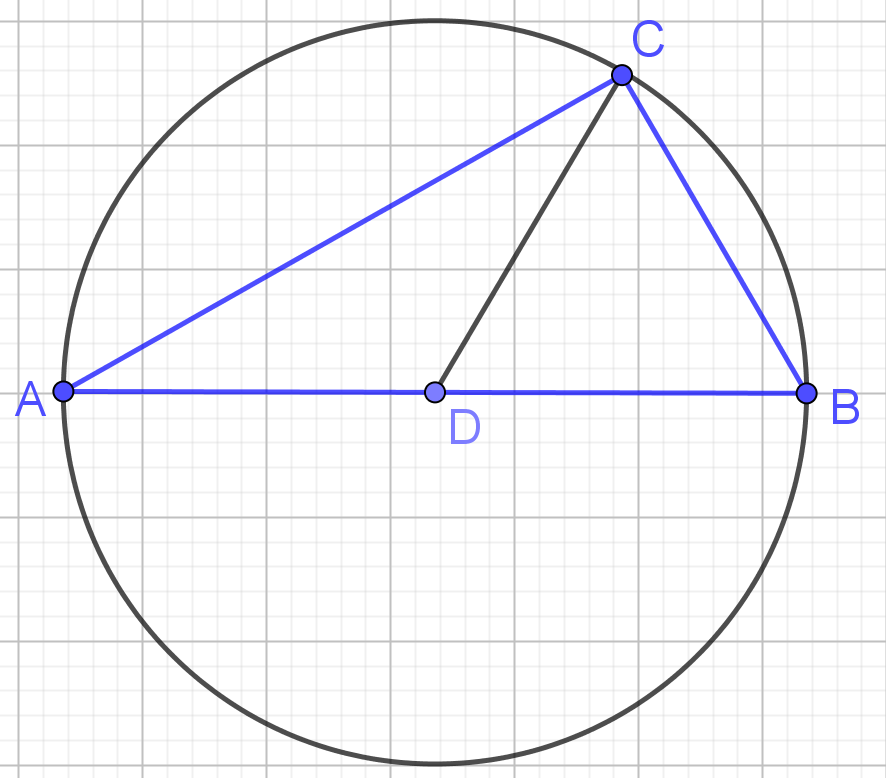 [Speaker Notes: В режиме слайдов ответы появляются после кликанья мышкой]
Докажите, что если медиана треугольника равна половине стороны, к которой она проведена, то этот треугольник прямоугольный.
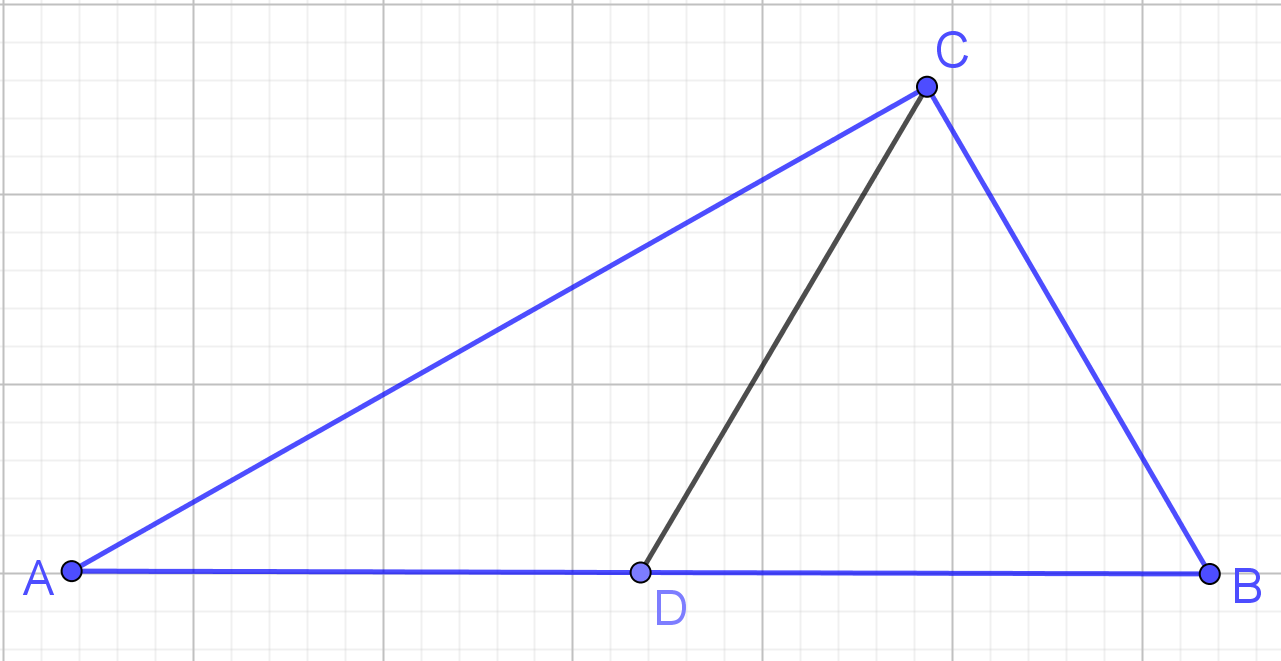 [Speaker Notes: В режиме слайдов ответы появляются после кликанья мышкой]
Доказательство. В этом случае основание D медианы равноудалено от вершин треугольника и, следовательно, является центром описанной окружности. Угол C опирается на диаметр AB, следовательно, равен 90о.
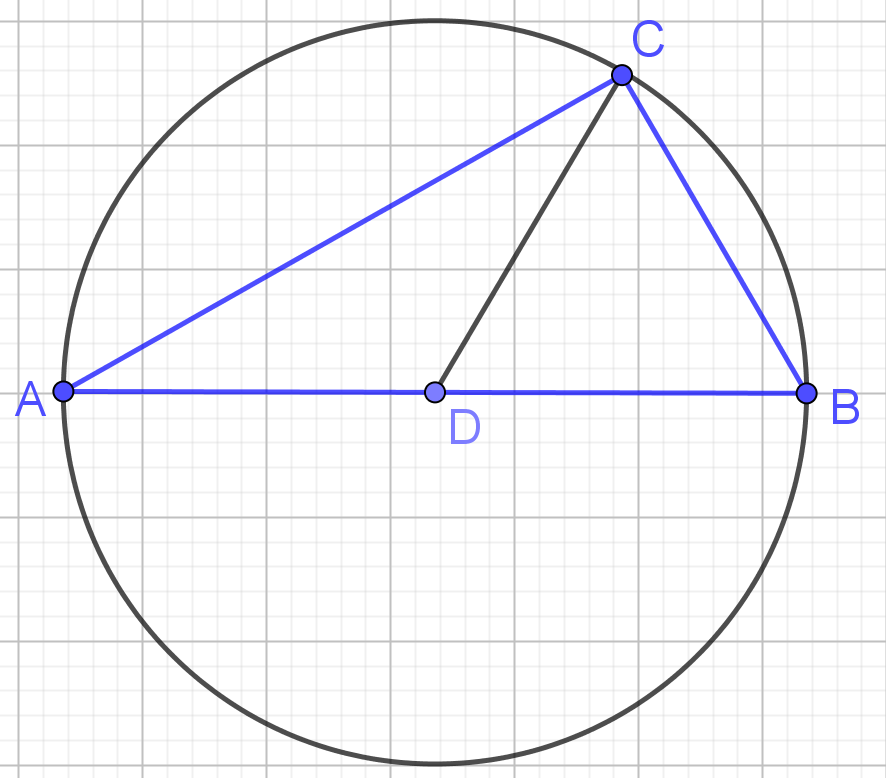 [Speaker Notes: В режиме слайдов ответы появляются после кликанья мышкой]
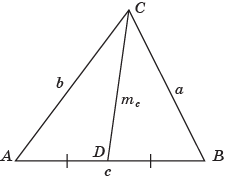 [Speaker Notes: В режиме слайдов ответы появляются после кликанья мышкой]
Доказательство этой теоремы можно вывести из следующего важного свойства параллелограмма.
Теорема*. Сумма квадратов диагоналей параллелограмма равна сумме квадратов всех его сторон.
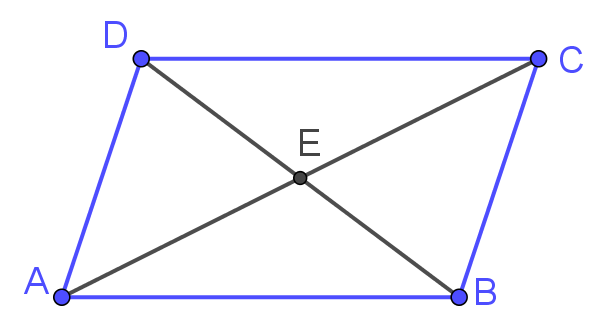 [Speaker Notes: В режиме слайдов ответы появляются после кликанья мышкой]
Стороны равнобедренного треугольника  равны 5, 5, 6. Найдите медиану, проведённую к боковой стороне.
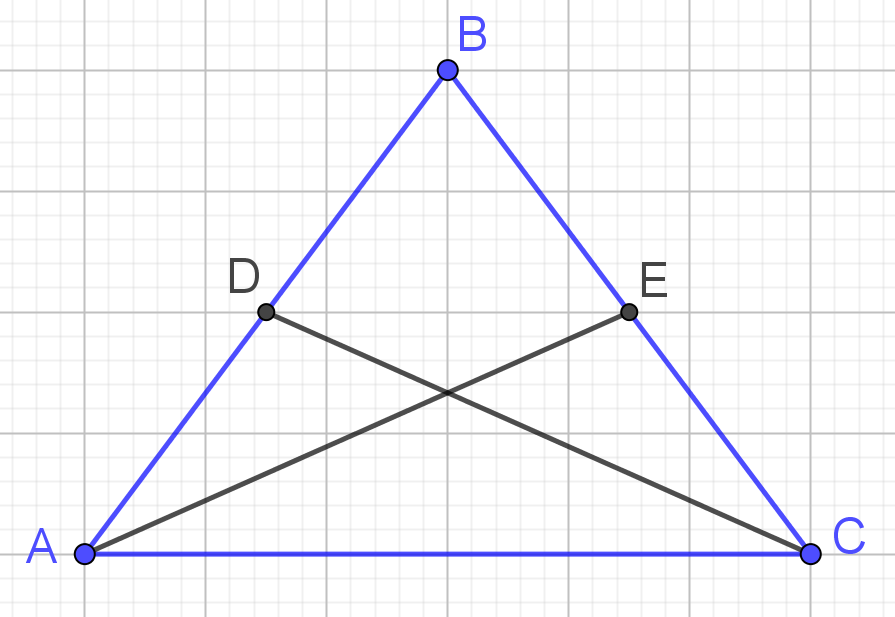 [Speaker Notes: В режиме слайдов ответы появляются после кликанья мышкой]
Стороны треугольника  равны 5, 6, 7. Найдите медиану, проведённую к стороне, равной 6.
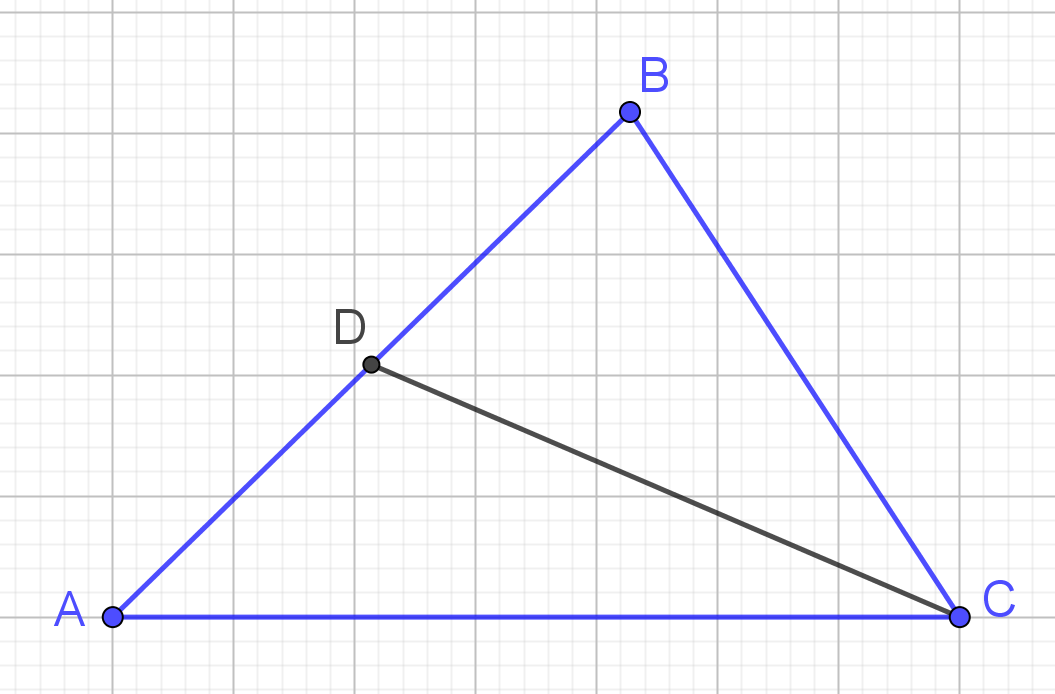 [Speaker Notes: В режиме слайдов ответы появляются после кликанья мышкой]
В треугольнике ABC AC = 10, BC = 24, медиана CM равна 13. Найдите сторону AB.
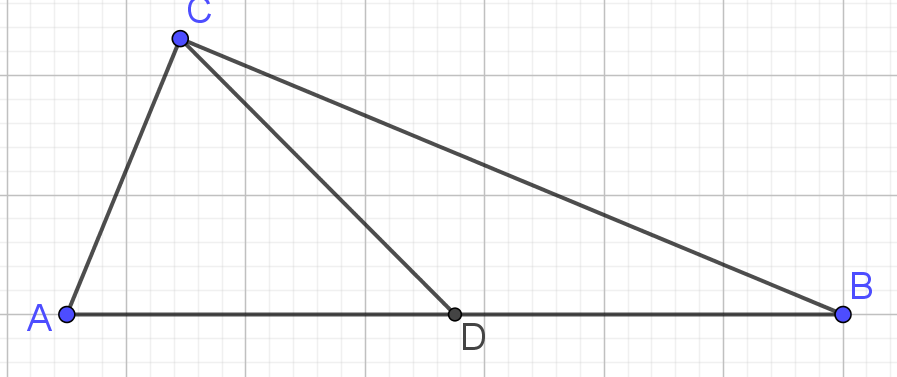 [Speaker Notes: В режиме слайдов ответы появляются после кликанья мышкой]
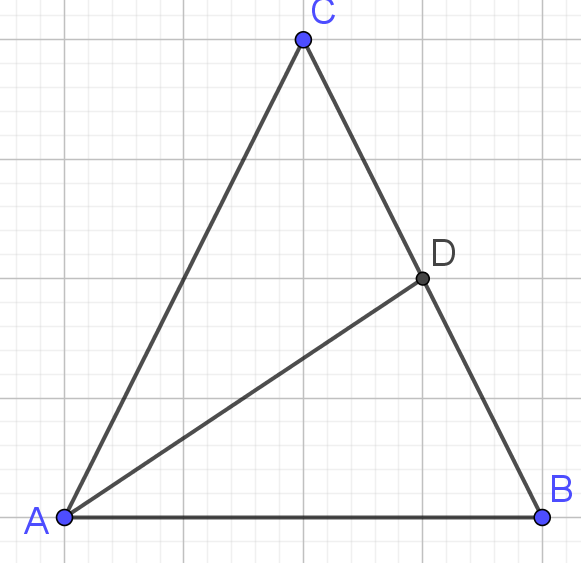 [Speaker Notes: В режиме слайдов ответы появляются после кликанья мышкой]
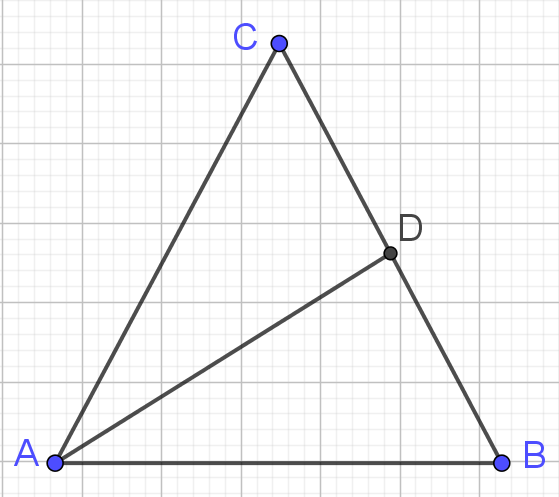 [Speaker Notes: В режиме слайдов ответы появляются после кликанья мышкой]
Биссектрисы треугольника
Теорема. Биссектрисы треугольника пересекаются в одной точке – центре вписанной окружности.
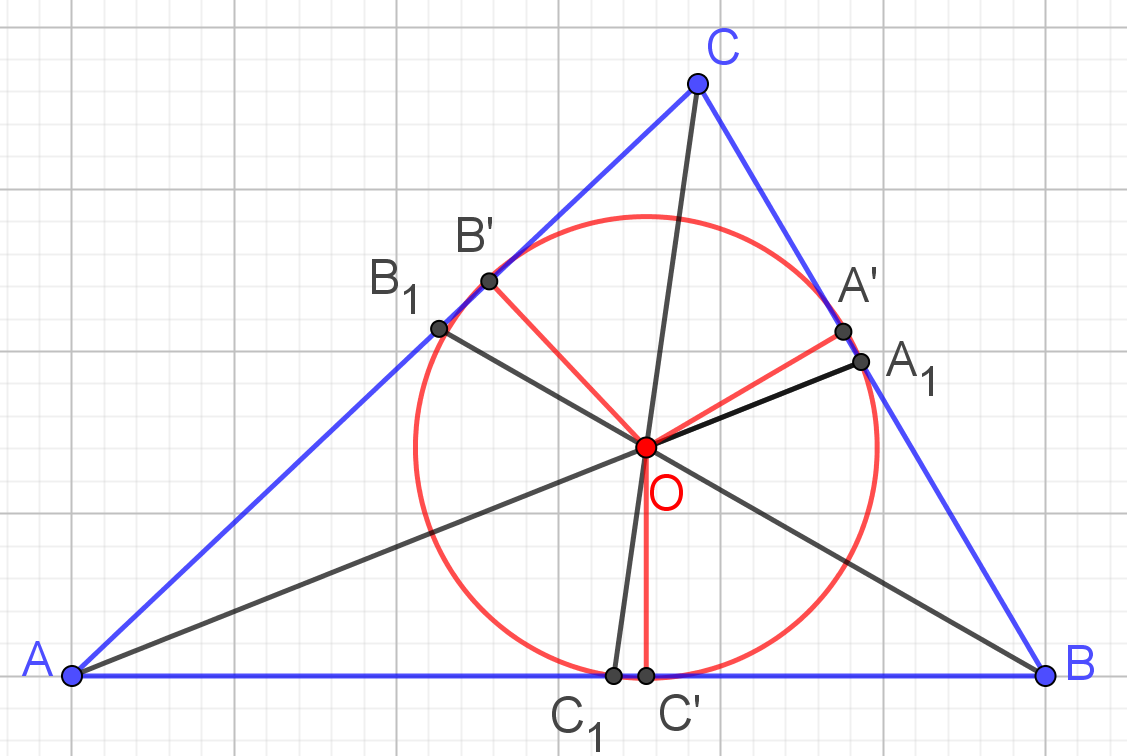 Эту теорему можно проиллюстрировать в компьютерной программе GeoGebra.
[Speaker Notes: В режиме слайдов ответы появляются после кликанья мышкой]
Биссектриса CD треугольника лежит между медианой CM и высотой CH, проведёнными из той же вершины.
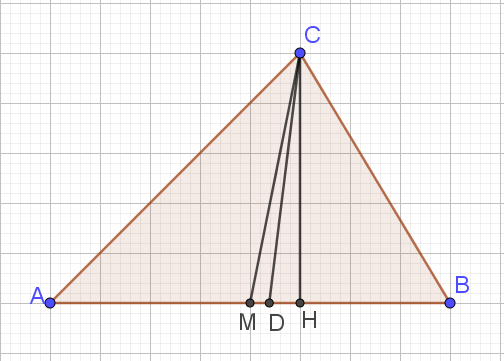 [Speaker Notes: В режиме слайдов ответы появляются после кликанья мышкой]
Может ли одна биссектриса треугольника проходить через середину другой?
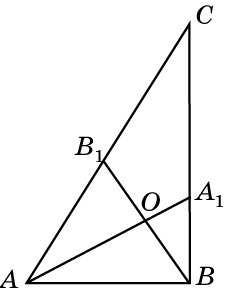 Решение: Предположим, что биссектриса AA1 проходит через середину O биссектрисы BB1. Тогда AO является медианой, следовательно, высотой треугольника ABB1. 
	В прямоугольном треугольнике ABO сумма углов A и B равна 90о. Следовательно, в треугольнике ABC сумма углов A и B равна 180о, что невозможно. Таким образом, одна биссектриса треугольника не может проходить через середину другой.
[Speaker Notes: В режиме слайдов ответы появляются после кликанья мышкой]
В прямоугольном треугольнике ABC из вершины прямого угла C проведены медиана CD и высота CE.  Докажите, что биссектриса CF треугольника ABC является также биссектрисой треугольника CDE.
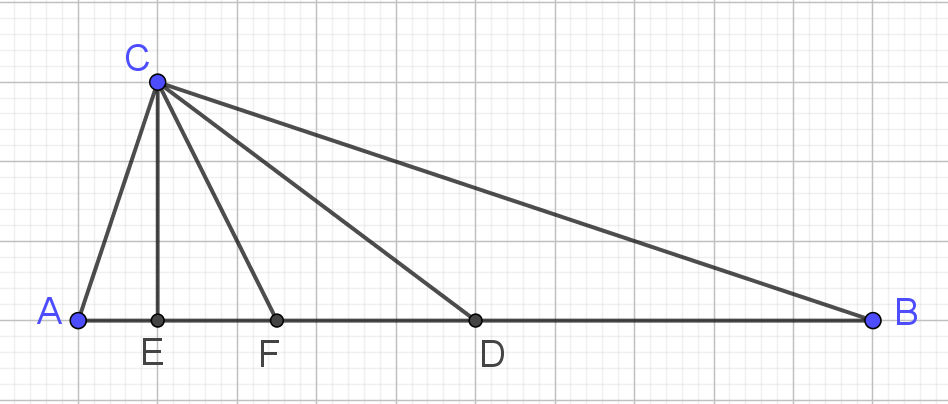 [Speaker Notes: В режиме слайдов ответы появляются после кликанья мышкой]
Теорема. Биссектриса угла треугольника делит противоположную сторону на части, пропорциональные прилежащим сторонам, т. е. если CD – биссектриса треугольника ABC, то AD : DB = AC : BC.
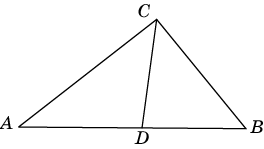 [Speaker Notes: В режиме слайдов ответы появляются после кликанья мышкой]
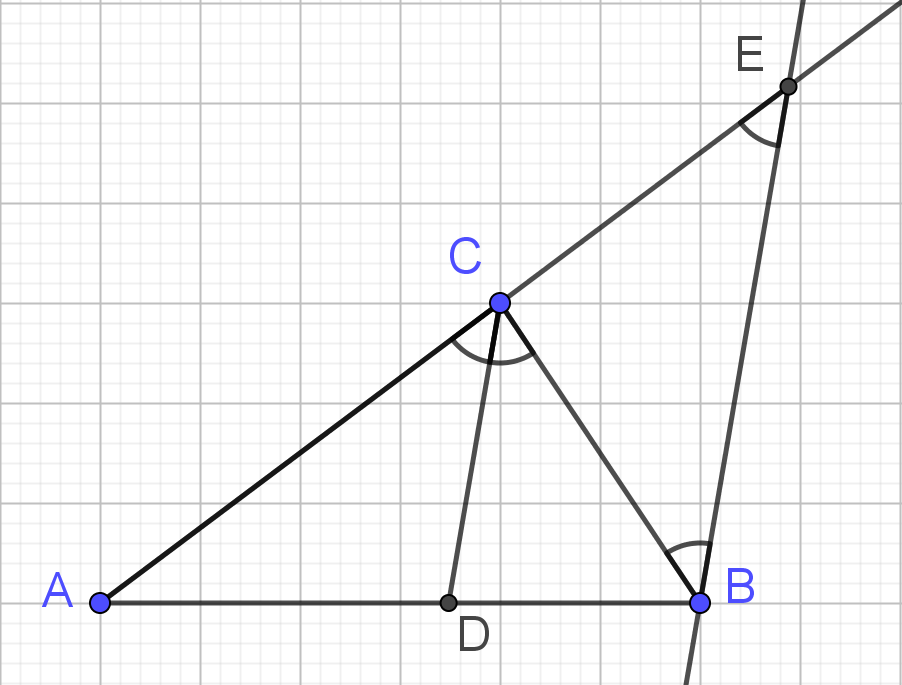 [Speaker Notes: В режиме слайдов ответы появляются после кликанья мышкой]
Теорема (обратная). Если луч, проведенный из вершины угла треугольника, делит противоположную сторону на части, пропорциональные сторонам треугольника, прилежащим к лучу, то этот луч является биссектрисой угла треугольника.
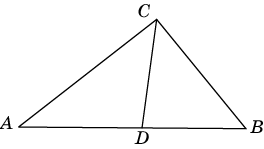 [Speaker Notes: В режиме слайдов ответы появляются после кликанья мышкой]
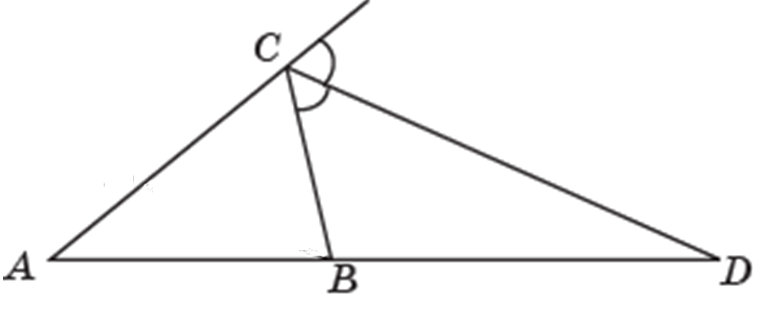 [Speaker Notes: В режиме слайдов ответы появляются после кликанья мышкой]
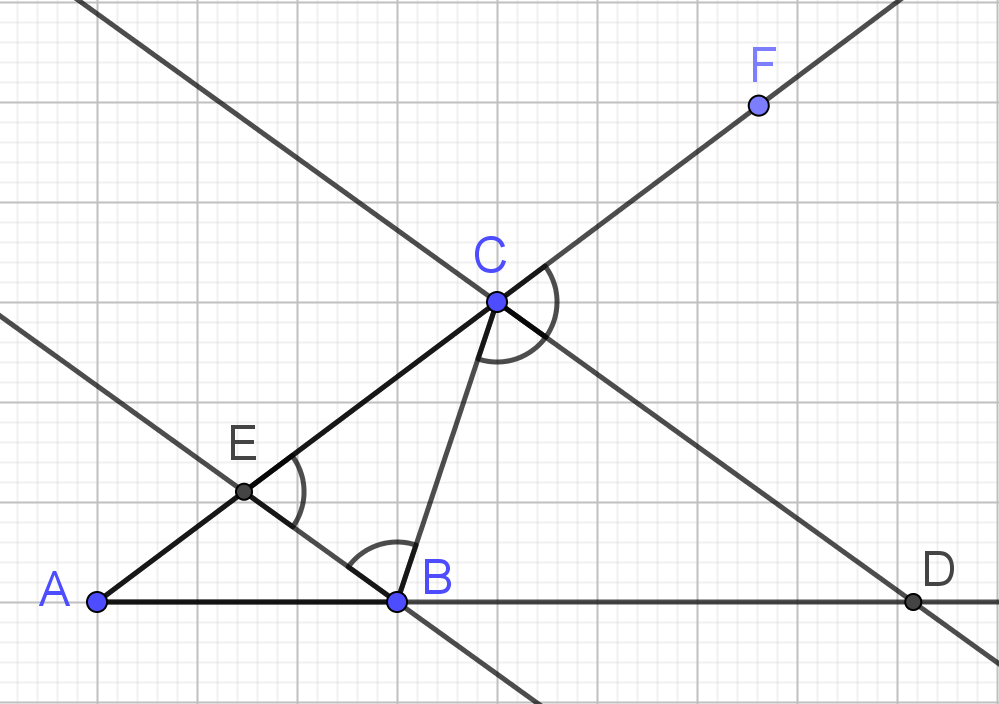 32
[Speaker Notes: В режиме слайдов ответы появляются после кликанья мышкой]
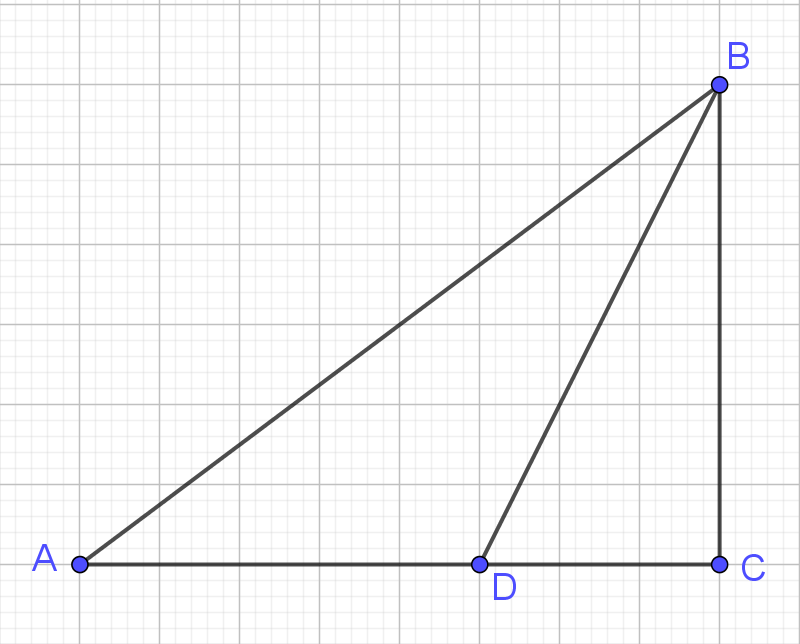 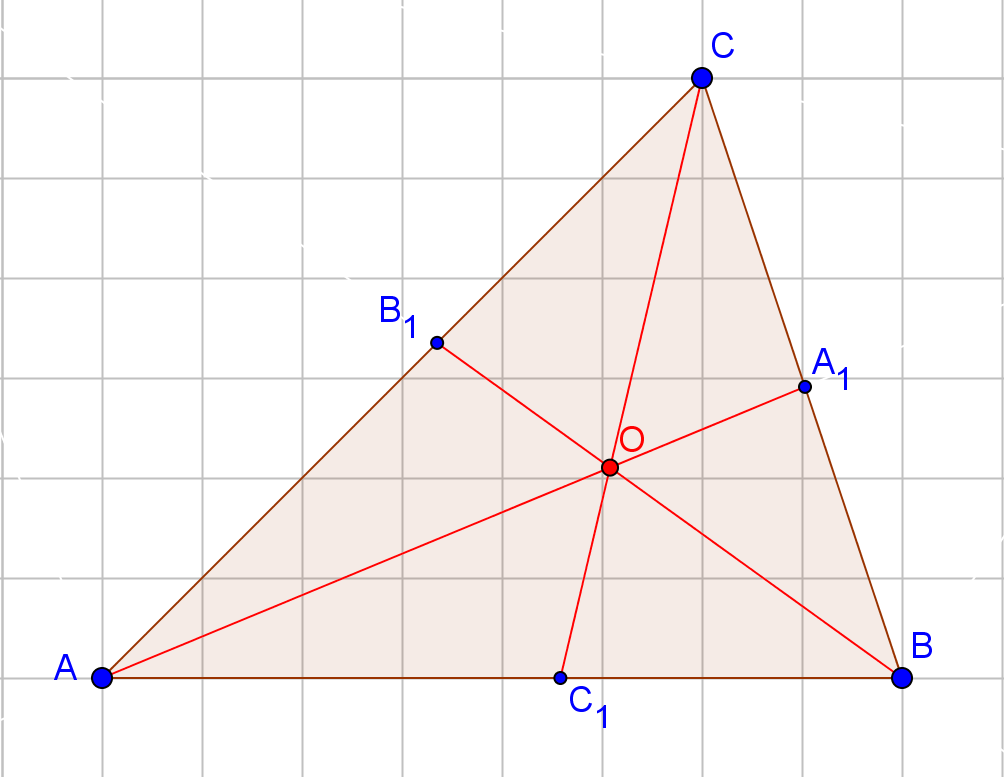 [Speaker Notes: В режиме слайдов ответы появляются после кликанья мышкой]
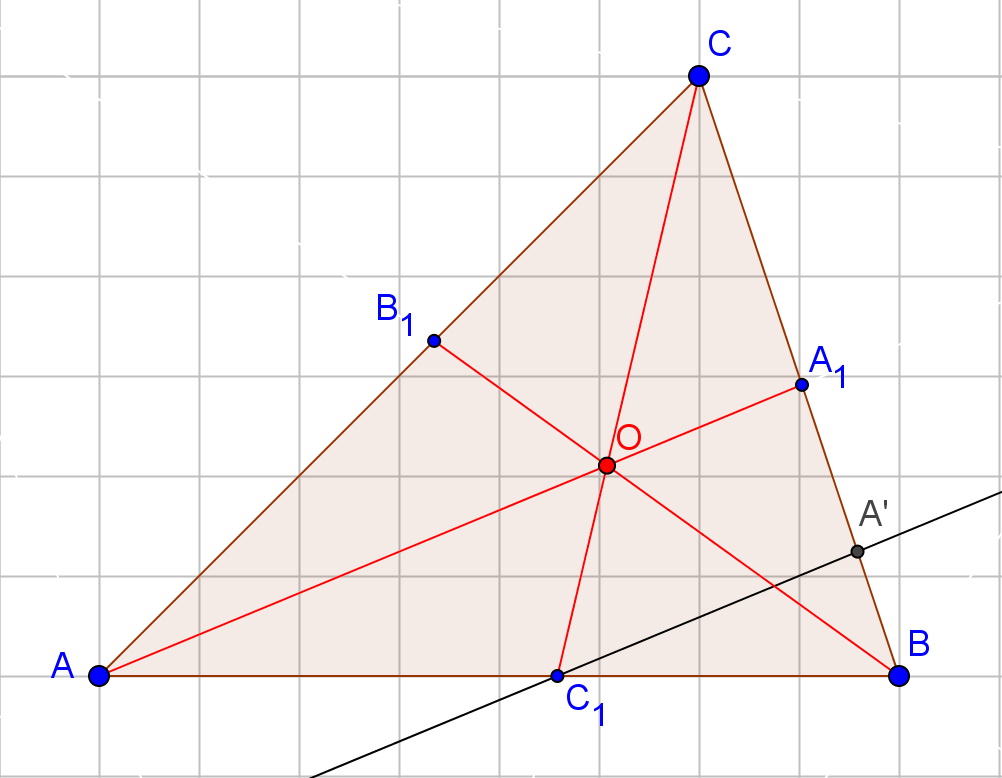 [Speaker Notes: В режиме слайдов ответы появляются после кликанья мышкой]
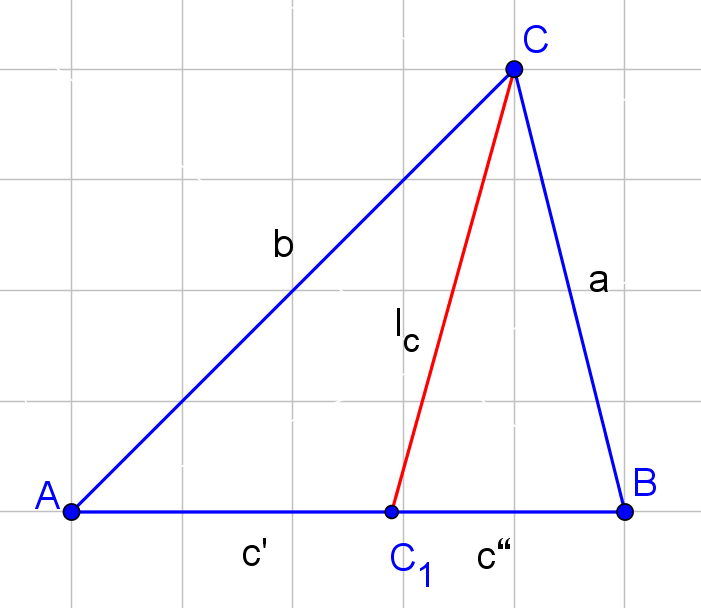 [Speaker Notes: В режиме слайдов ответы появляются после кликанья мышкой]
Катеты прямоугольного треугольника равны 3 и 4. Найдите биссектрису, проведённую из вершины прямого угла.
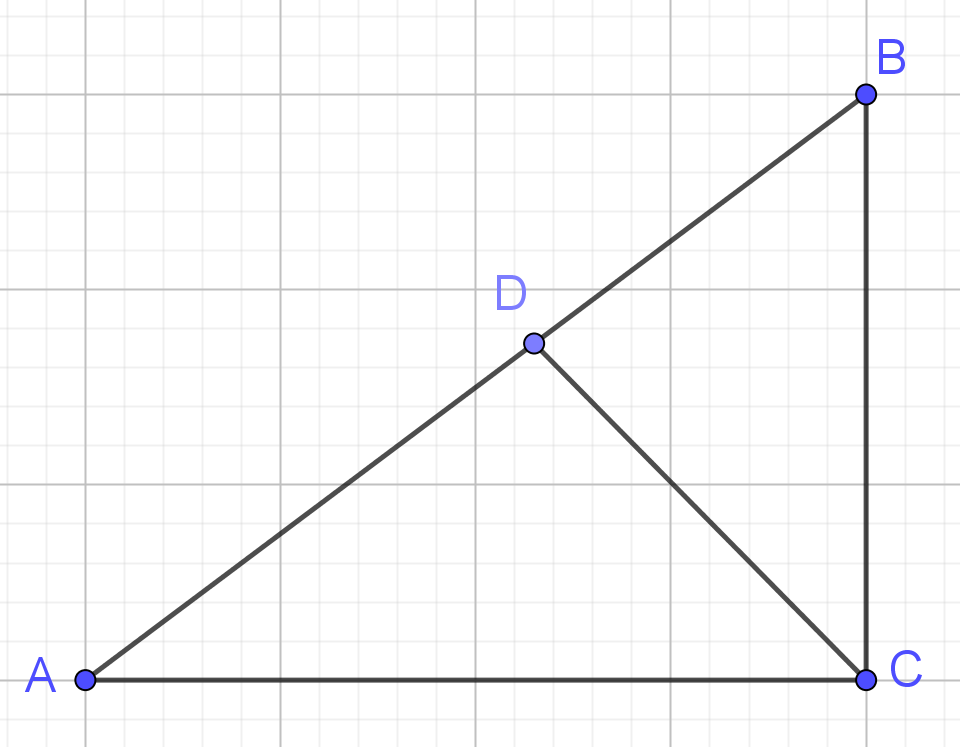 В треугольнике ABC AB = 6, BC = 7, AC = 8. Найдите биссектрису AA1.
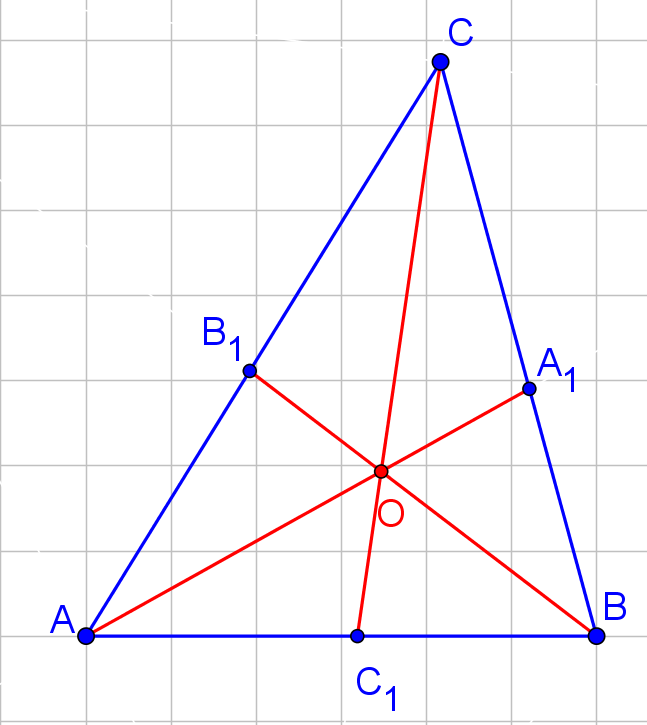 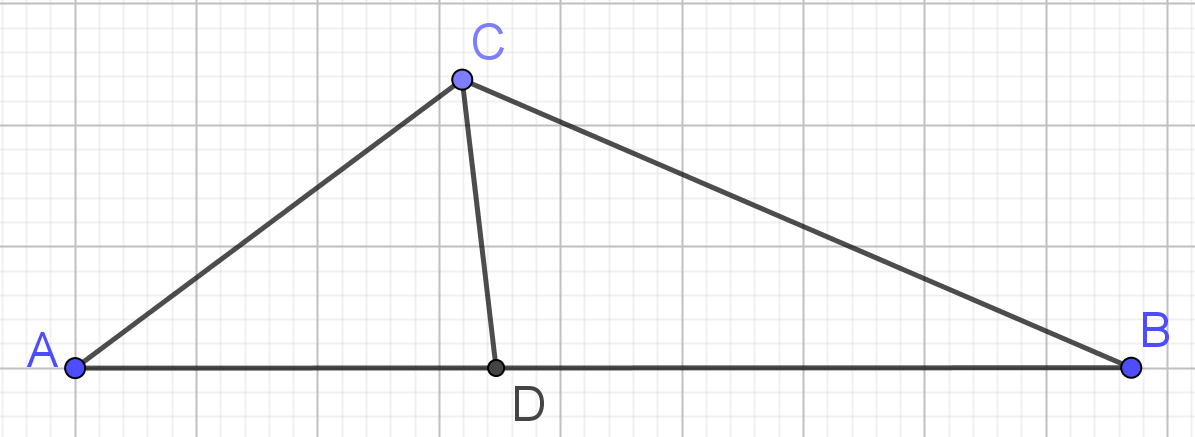 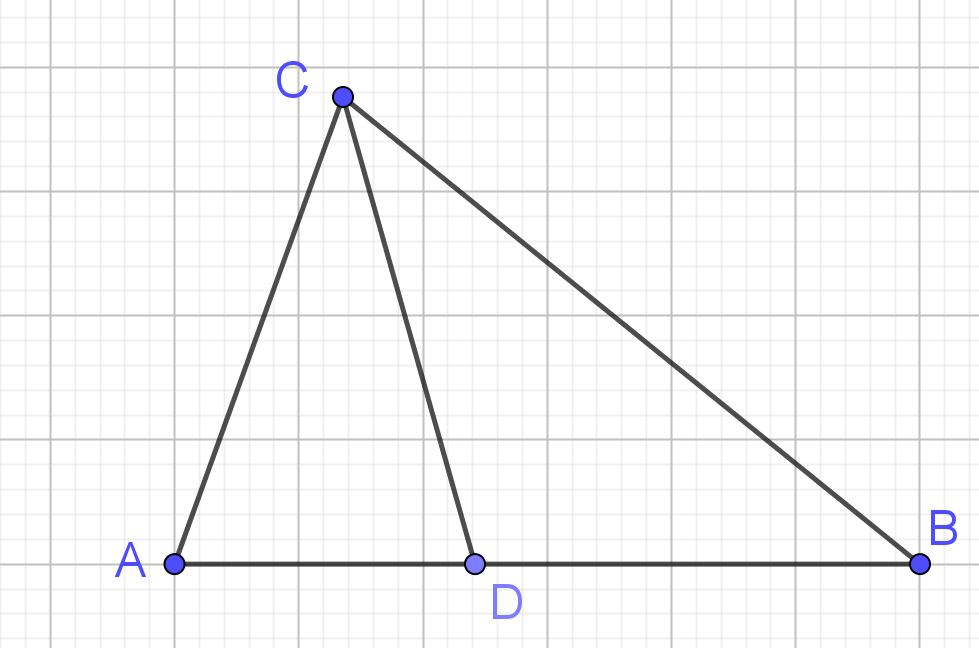 Высоты треугольника
Теорема. Высоты треугольника или их продолжения пересекаются в одной точке.
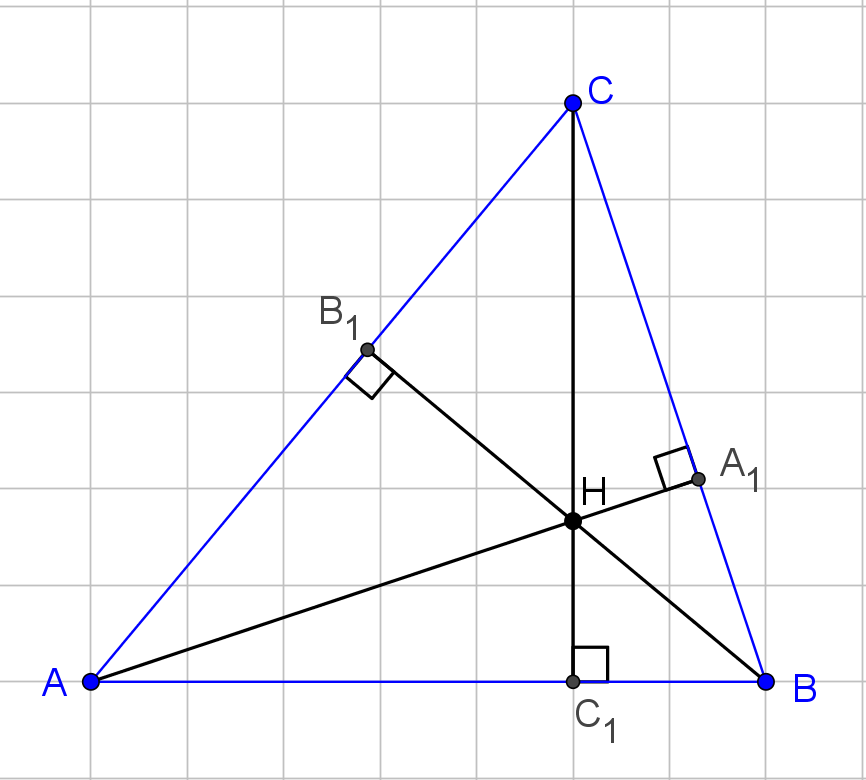 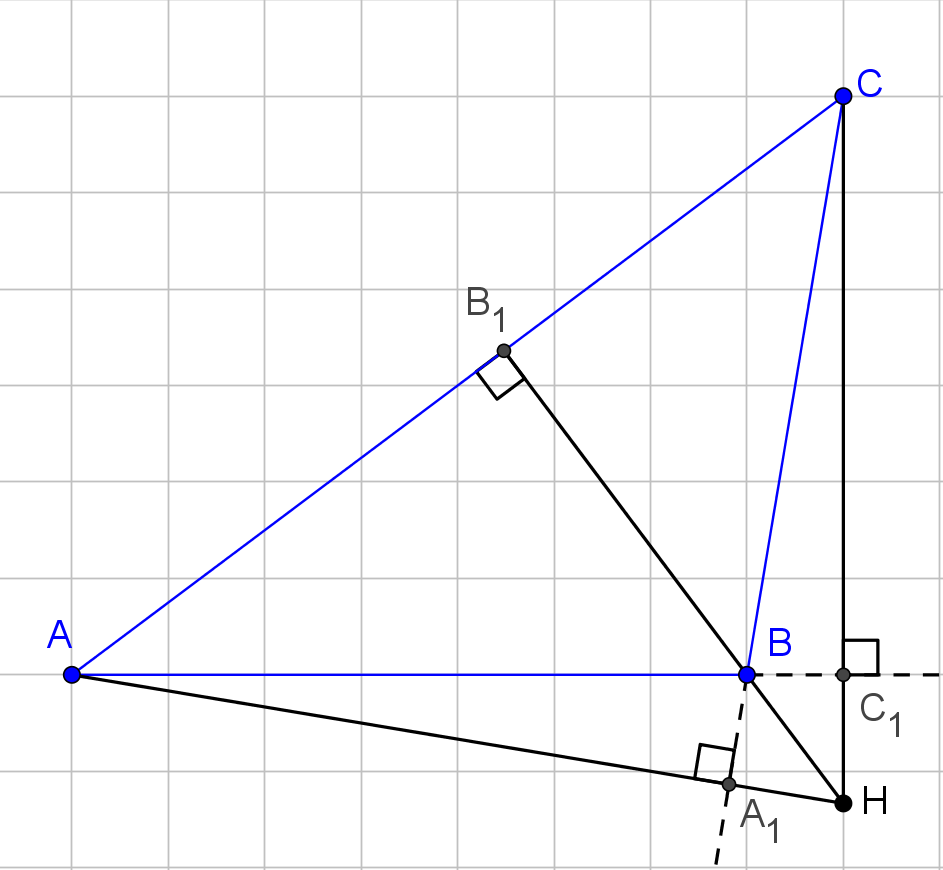 Заметим, что высоты треугольника могут не пересекаться. На рисунке изображен тупоугольный треугольник ABC, в котором продолжения высот AA1, BB1, CC1 пересекаются в одной точке H, а сами высоты не пересекаются.
[Speaker Notes: В режиме слайдов ответы появляются после кликанья мышкой]
Докажите, что если AA1, BB1 – высоты треугольника ABC, то угол ABB1 равен углу AA1B1.
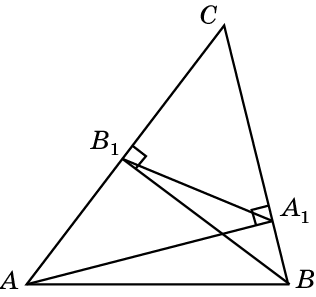 [Speaker Notes: В режиме слайдов ответы появляются после кликанья мышкой]
Доказательство. Рассмотрим окружность с диаметром AB. Она пройдёт через точки A1 и B1. Углы ABB1 и AA1B1 опираются на одну дугу, следовательно, они равны.
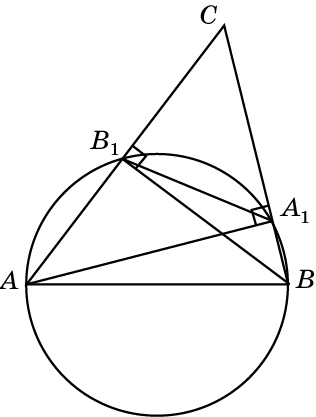 [Speaker Notes: В режиме слайдов ответы появляются после кликанья мышкой]
Докажите, что если AA1, BB1 – высоты треугольника ABC, то треугольники ABC и A1B1C1 подобны.
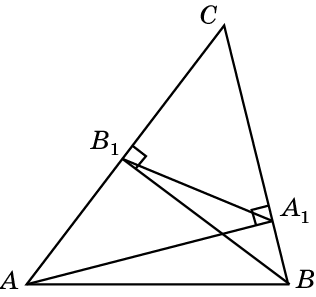 Доказательство. Угол B1A1C равен 90о минус угол AA1B1. Угол BAC равен 90о минус угол ABB1. Углы AA1B1 и ABB1 равны. Следовательно, равны углы B1A1C и BAC. Значит, треугольники ABC и A1B1C1 подобны.
[Speaker Notes: В режиме слайдов ответы появляются после кликанья мышкой]
Докажите, что если AA1, BB1, CC1 – высоты остроугольного треугольника ABC, то они содержат биссектрисы треугольника A1B1C1. Верно ли это для тупоугольного треугольника?
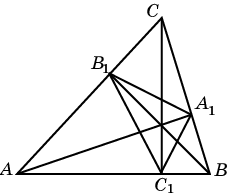 [Speaker Notes: В режиме слайдов ответы появляются после кликанья мышкой]
Доказательство. На сторонах треугольника ABC, как на диаметрах, опишем окружности. Они пройдут через точки A1, B1, C1. Угол A1C1C равен углу A1AC как углы, опирающиеся на одну дугу A1C. Угол A1AC равен углу B1BC. Угол B1BC равен углу B1C1C, как углы, опирающиеся на одну дугу B1C. Следовательно, угол A1C1C равен углу B1C1C, т.е. высота CC1 содержит биссектрису треугольника A1B1C1, проведённую из вершины C1. Для тупоугольного треугольника это неверно. Пример приведен на рисунке.
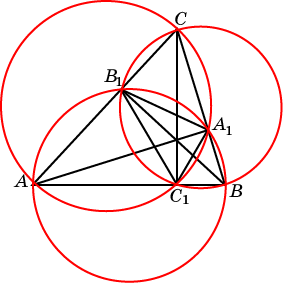 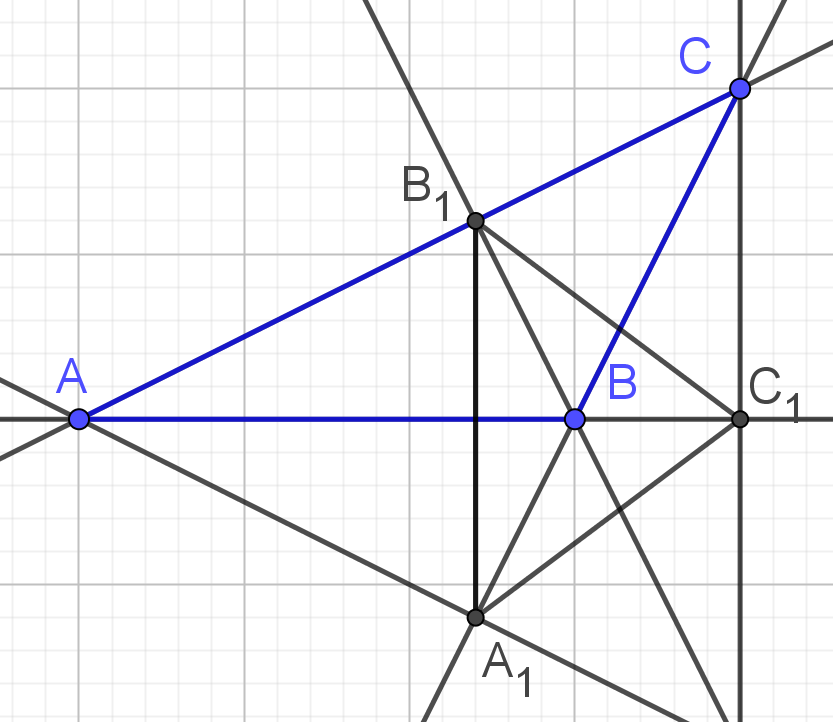 [Speaker Notes: В режиме слайдов ответы появляются после кликанья мышкой]
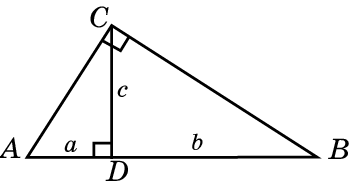 [Speaker Notes: В режиме слайдов ответы появляются после кликанья мышкой]
Найдите высоту прямоугольного треугольника, опущенную на гипотенузу, если известно, что основание этой высоты делит гипотенузу на отрезки, равные 2 и 8.
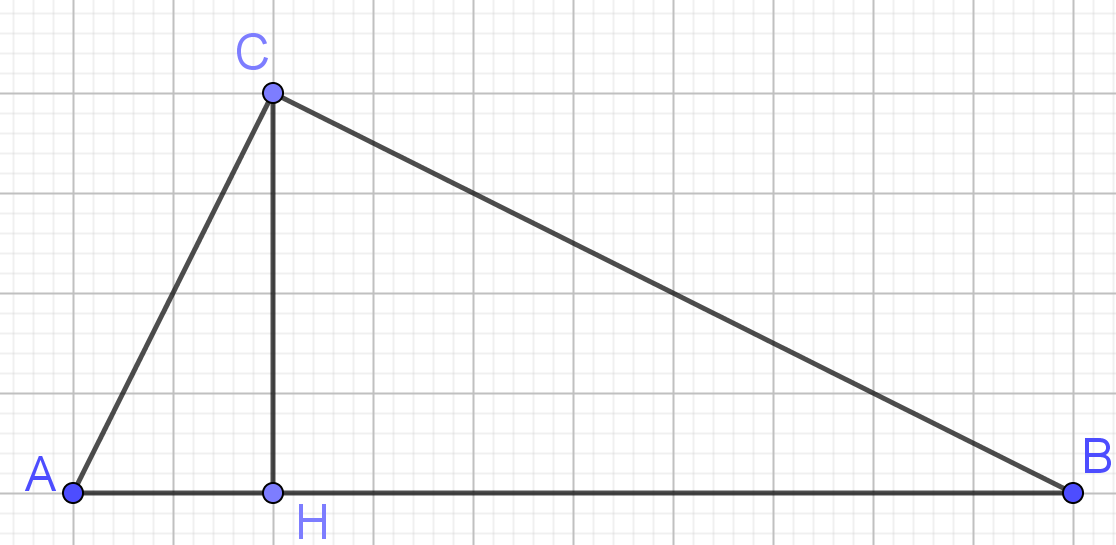 Ответ. 4.
[Speaker Notes: В режиме слайдов ответы появляются после кликанья мышкой]
[Speaker Notes: В режиме слайдов ответы появляются после кликанья мышкой]
Катеты прямоугольного треугольника равны 6 и 8. Найдите высоту, опущенную на гипотенузу.
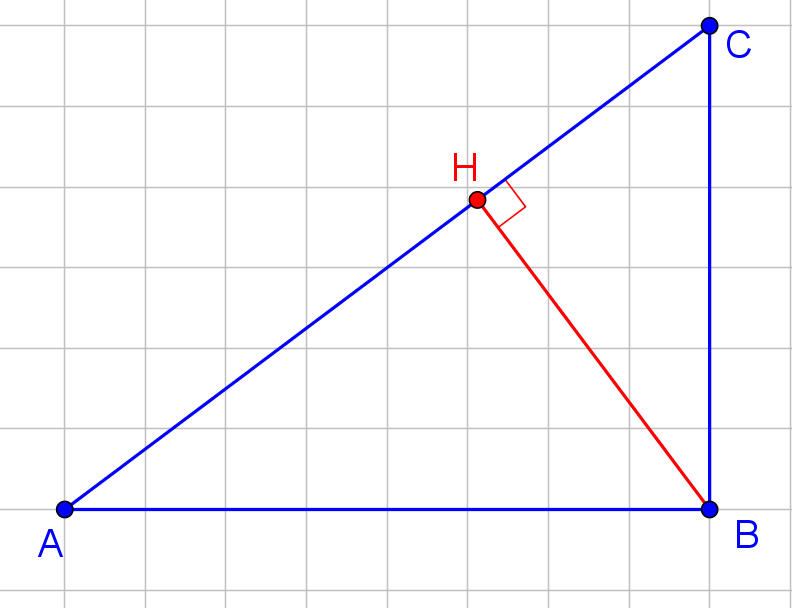 Решение. Удвоенная площадь треугольника равна 48. Гипотенуза равна 10. Высота BH равна 4,8.
[Speaker Notes: В режиме слайдов ответы появляются после кликанья мышкой]
Стороны равнобедренного треугольника  равны 5, 5, 6. Найдите высоту, опущенную на боковую сторону.
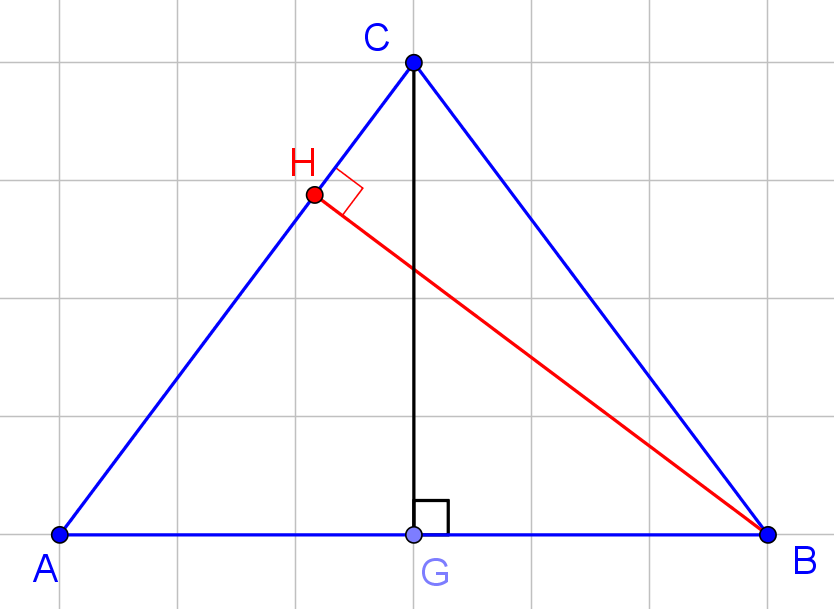 Решение. Высота CG равна 4. Удвоенная площадь треугольника ABC равна 24. Высота BH равна 4,8.
[Speaker Notes: В режиме слайдов ответы появляются после кликанья мышкой]
Высота равнобедренного треугольника ABC, опущенная на боковую сторону BC, разбивает её на отрезки, равные 2 и 1. Найдите высоту, опущенную на основание этого треугольника.
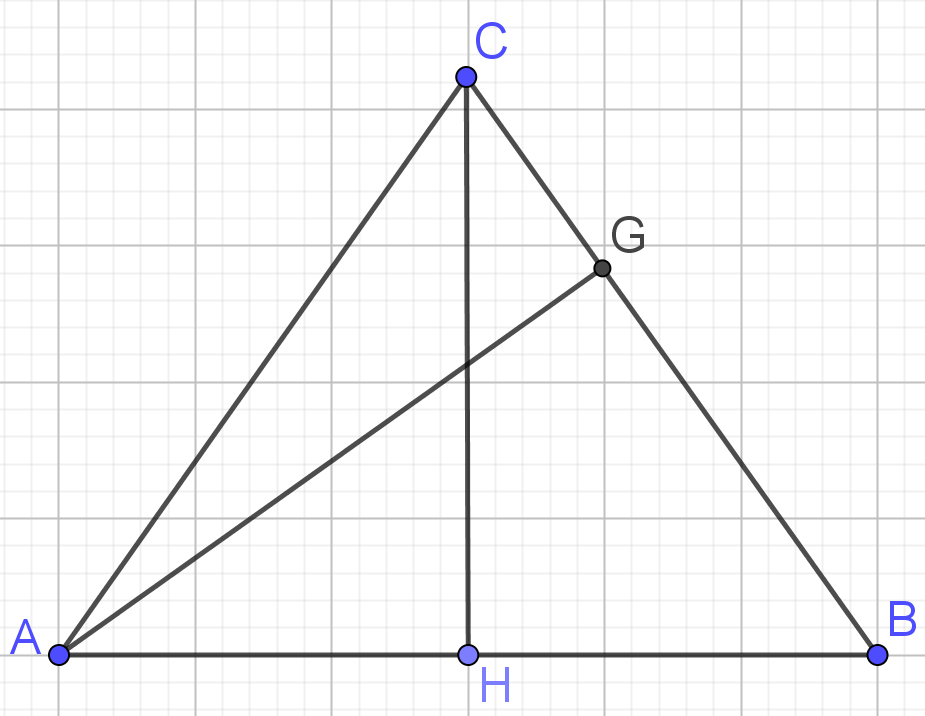 [Speaker Notes: В режиме слайдов ответы появляются после кликанья мышкой]
Найдите площадь равнобедренного треугольника, если высота, опущенная на основание, равна 5, а высота, опущенная на боковую сторону, равна 6.
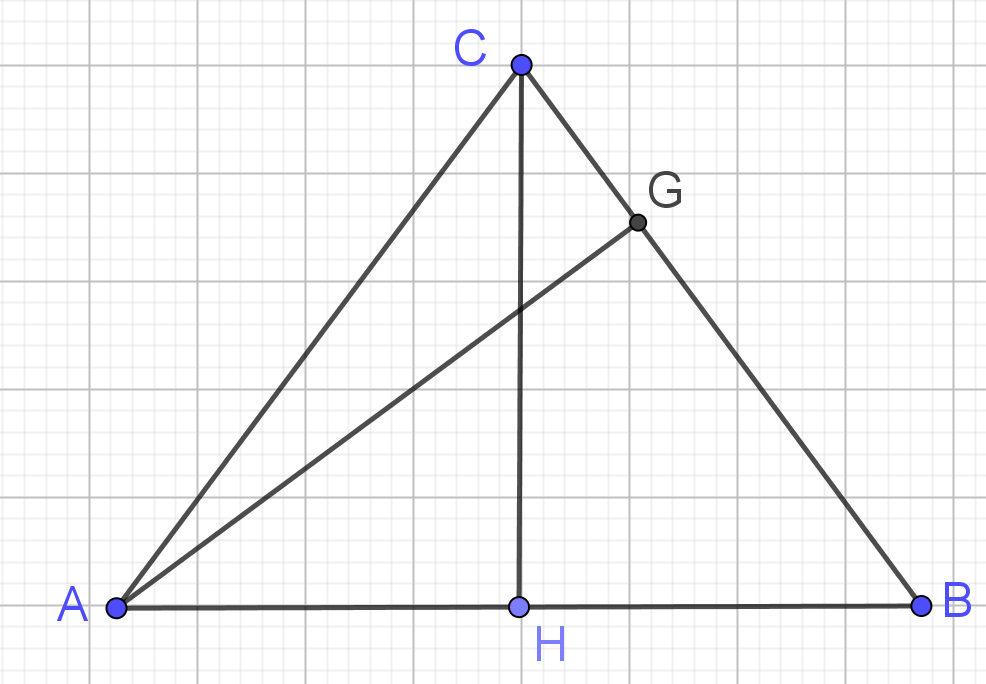 [Speaker Notes: В режиме слайдов ответы появляются после кликанья мышкой]
Две стороны треугольника равны 5 и 4. Высота, проведённая из их общей вершины, равна 3. Найдите третью сторону этого треугольника.
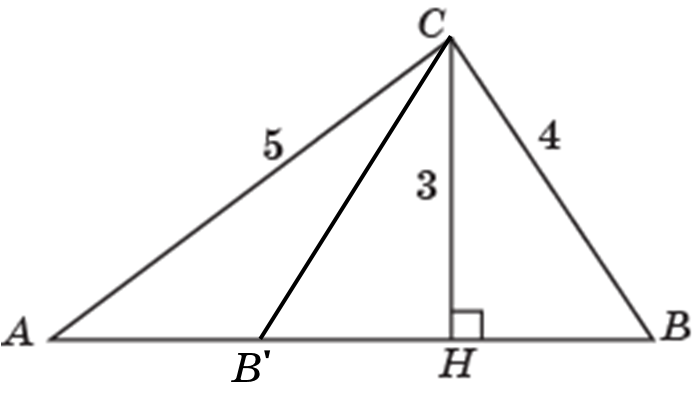 [Speaker Notes: В режиме слайдов ответы появляются после кликанья мышкой]
Выразите радиус окружности, вписанной в треугольник ABC, через его высоты AA1 = ha, BB1 = hb, CC1 = hc.
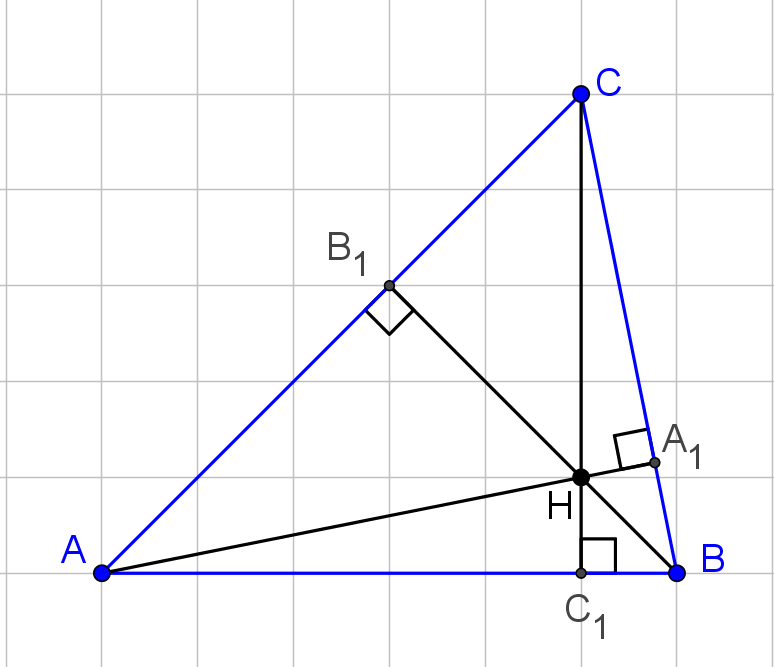 [Speaker Notes: В режиме слайдов ответы появляются после кликанья мышкой]
Докажите, что точки A’, B’, C’ симметричные ортоцентру H относительно сторон треугольника ABC, принадлежат окружности, описанной около этого треугольника.
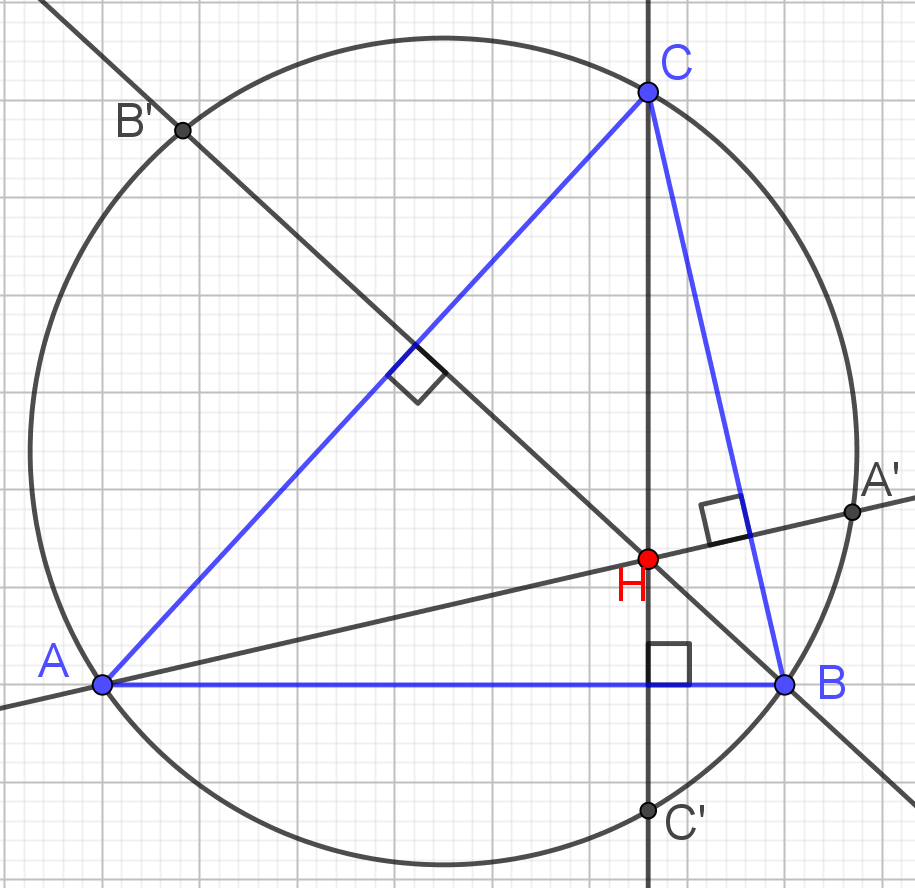 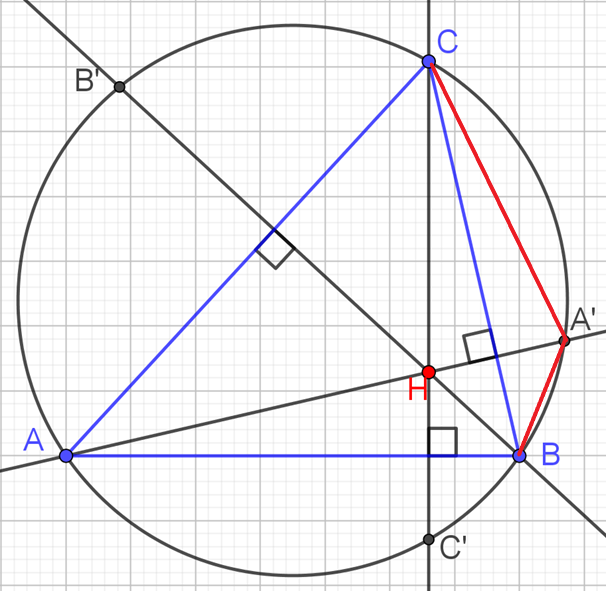 Решение. Докажем, например, что точка A’ принадлежит описанной окружности. Угол BA’C равен углу BHC и в сумме с углом A треугольника ABC даёт 180о. Следовательно, точка A’ принадлежит описанной окружности.
[Speaker Notes: В режиме слайдов ответы появляются после кликанья мышкой]
Дана окружность, её диаметр и точка на ней. Из данной точки, пользуясь одной линейкой, опустить перпендикуляр на данный диаметр.
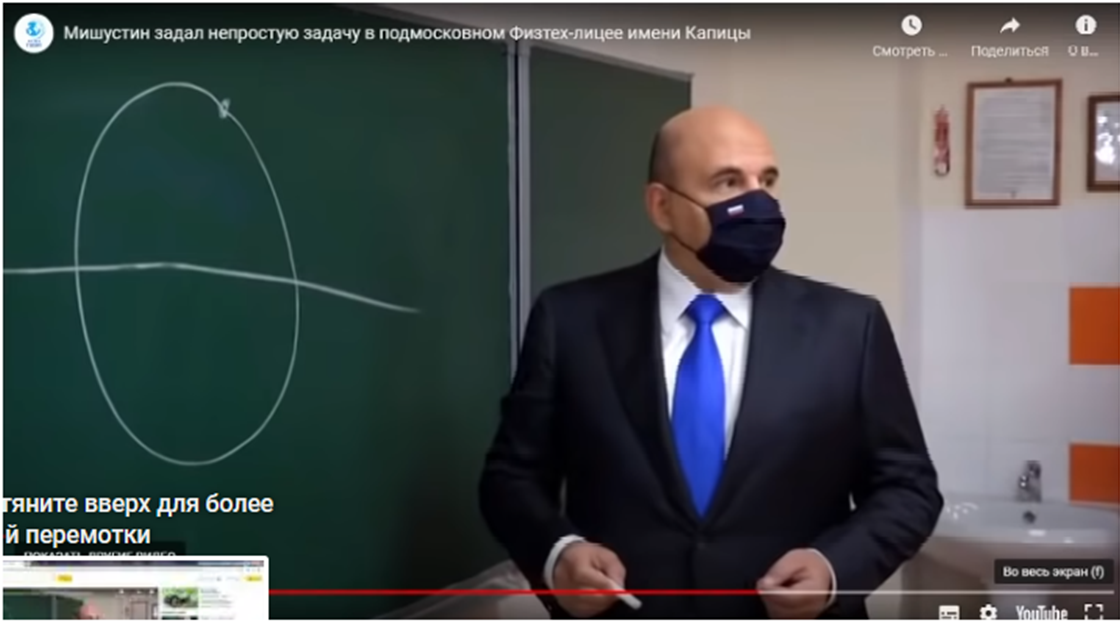 57
Решение.
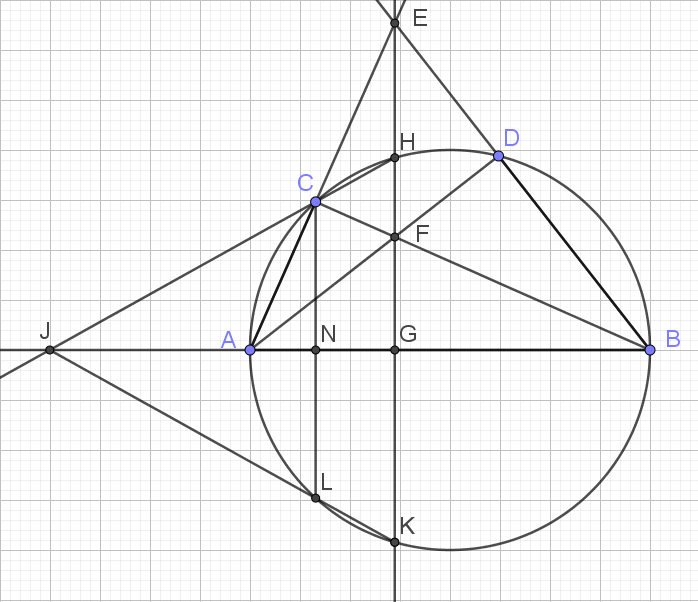 58
Окружность Эйлера*
Пусть в треугольнике ABC точки A1, B1, C1 обозначают основания медиан, проведённых из соответствующих вершин A, B, C; A2, B2, C2 – основания высот, опущенных из соответствующих вершин; H – точка пересечения этих высот или их продолжений; A3, B3, C3 – середины отрезков AH, BH и CH.
Докажите, что точки A1, B1, C1,  A2, B2, C2, A3, B3, C3 принадлежат одной окружности, называемой окружностью девяти точек, или окружностью Эйлера.
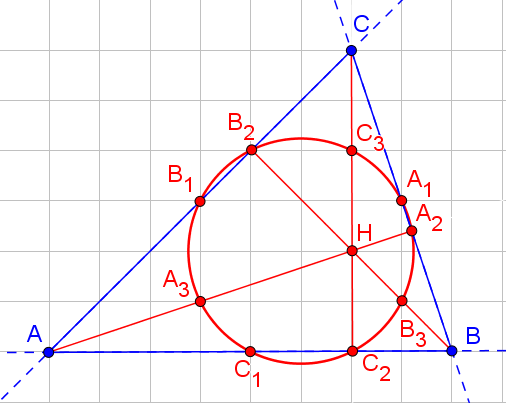 59
[Speaker Notes: В режиме слайдов ответы появляются после кликанья мышкой]
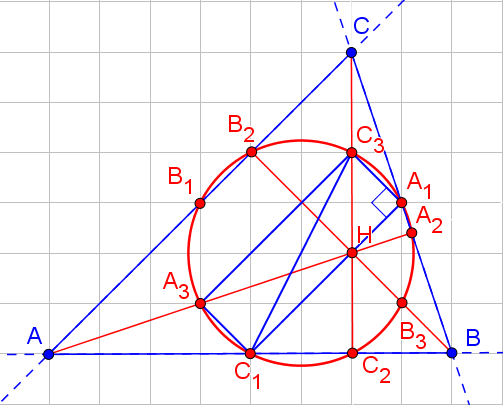 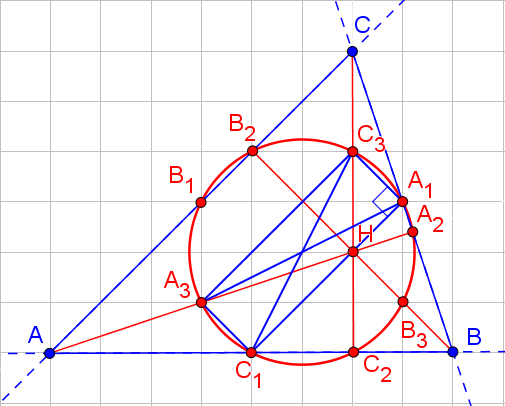 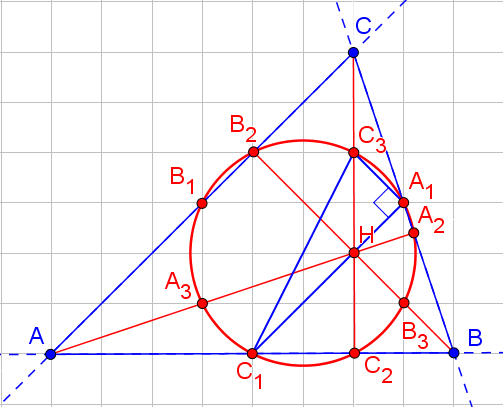 60
[Speaker Notes: В режиме слайдов ответы появляются после кликанья мышкой]
На клетчатой бумаге изобразите треугольник, как показано на рисунке. Отметьте нужные точки и проведите через них окружность Эйлера. Найдите её радиус, считая стороны клеток равными 1.
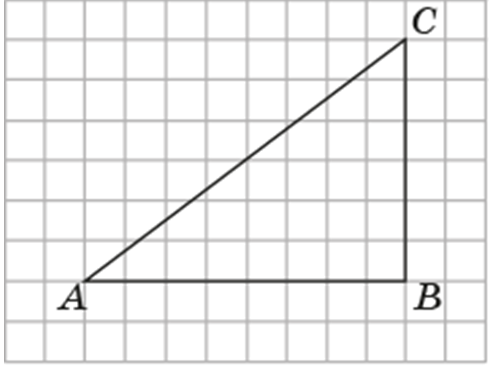 [Speaker Notes: В режиме слайдов ответы появляются после кликанья мышкой]
Ответ. Окружность показана на рисунке. Её радиус равен 2,5.
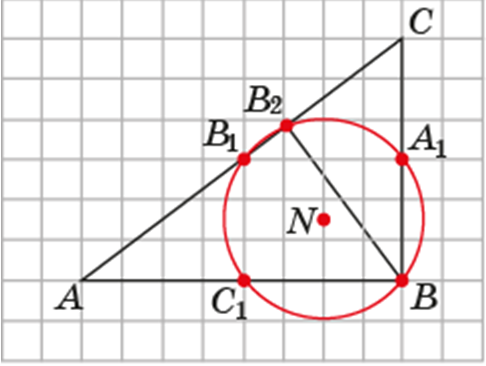 [Speaker Notes: В режиме слайдов ответы появляются после кликанья мышкой]
На клетчатой бумаге изобразите треугольник, как показано на рисунке 3. Отметьте нужные точки и проведите через них окружность Эйлера. Найдите ее радиус, считая стороны клеток равными 1.
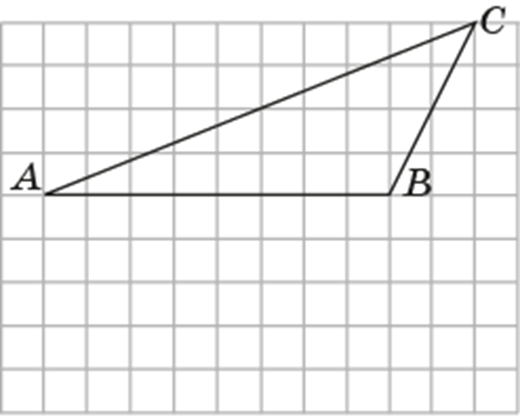 [Speaker Notes: В режиме слайдов ответы появляются после кликанья мышкой]
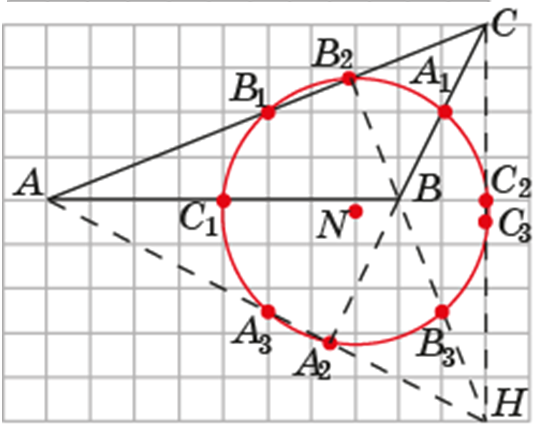 [Speaker Notes: В режиме слайдов ответы появляются после кликанья мышкой]
Радиус окружности, описанной около треугольника ABC, равен R. Найдите радиус окружности Эйлера.
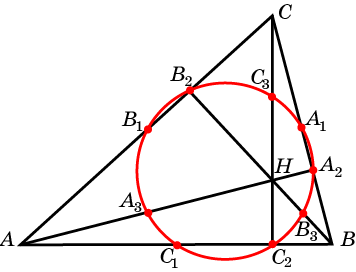 [Speaker Notes: В режиме слайдов ответы появляются после кликанья мышкой]
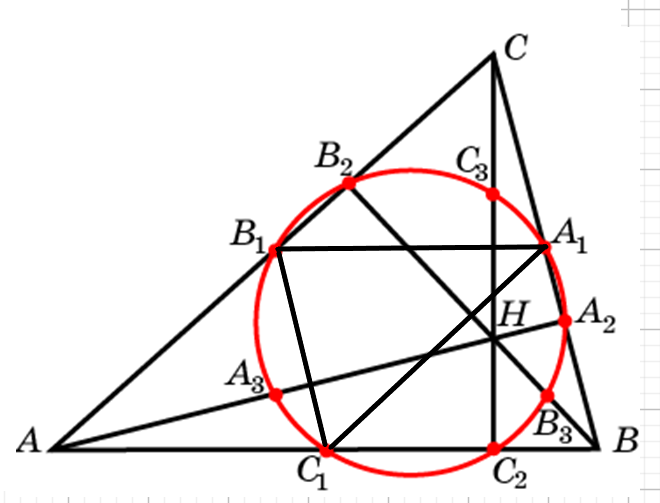 [Speaker Notes: В режиме слайдов ответы появляются после кликанья мышкой]
Радиус окружности, описанной около треугольника ABC, равен R. Найдите радиус окружности, описанной около треугольника, вершинами которого являются основания высот треугольника ABC.
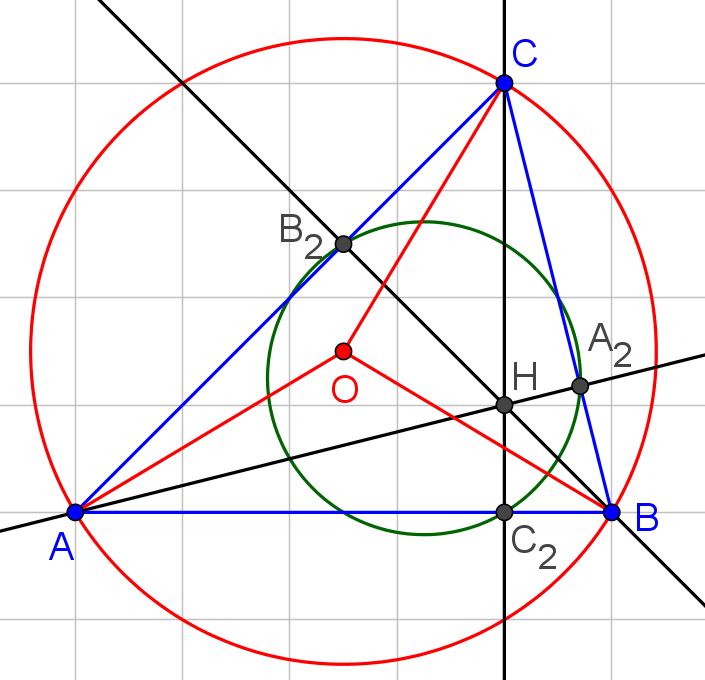 [Speaker Notes: В режиме слайдов ответы появляются после кликанья мышкой]
Пусть H – ортоцентр треугольника ABC. Докажите, что окружности Эйлера треугольников ABC, ABH, ACH, BCH совпадают.
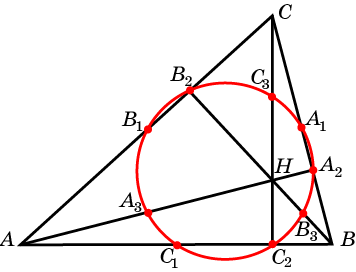 [Speaker Notes: В режиме слайдов ответы появляются после кликанья мышкой]
Решение. Докажем, например, что окружности Эйлера треугольников ABC и ABH совпадают. Действительно, основаниями высот треугольника ABH являются точки A2, B2, C2. Окружность Эйлера треугольника ABH проходит через эти точки, следовательно, она совпадает с окружностью Эйлера треугольника ABC. Аналогично доказывается, что окружности Эйлера треугольников ABC, ACH и BCH совпадают.
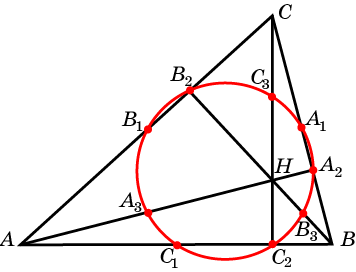 [Speaker Notes: В режиме слайдов ответы появляются после кликанья мышкой]
Прямая Эйлера*
Теорема. В треугольнике центр O описанной окружности, точка M пересечения медиан, точка H пересечения высот или их продолжений и центр N окружности девяти точек лежат на одной прямой, называемой прямой Эйлера. При этом центр окружности девяти точек лежит посередине между центром пересечения высот и центром описанной окружности.
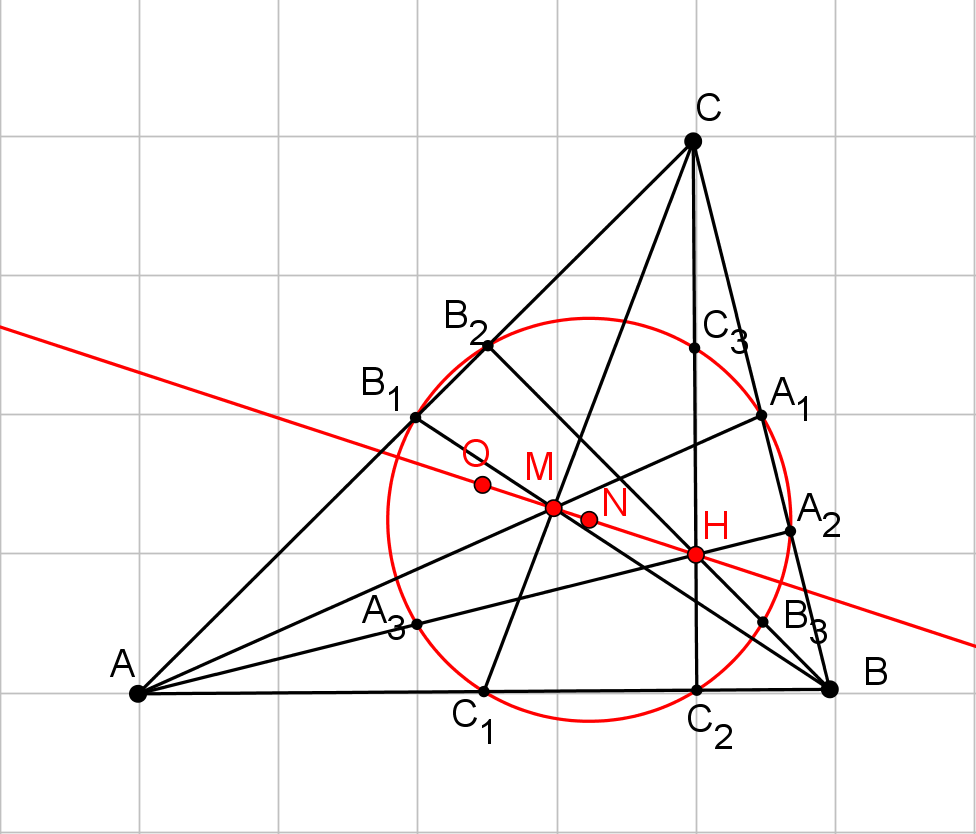 [Speaker Notes: В режиме слайдов ответы появляются после кликанья мышкой]
Доказательство. Действительно, пусть в треугольнике ABC, точка O – центр описанной окружности; M – точка пересечения медиан, H – точка пересечения высот.
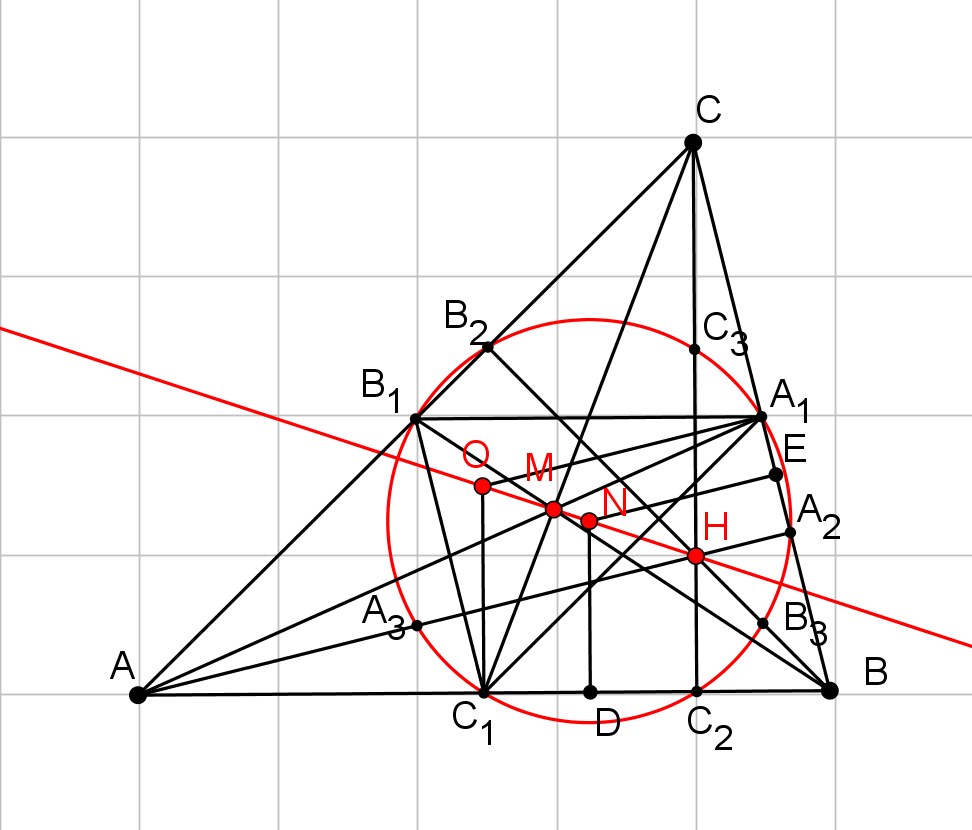 Рассмотрим гомотетию с центром в точке M и коэффициентом -0,5. Она переводит вершины A, B, C треугольника ABC соответственно в точки A1, B1, C1. 
	Высоты треугольника ABC перейдут в серединные перпендикуляры к сторонам этого треугольника.
Следовательно, точка пересечения высот H перейдет в точку пересечения серединных перпендикуляров O. Значит, точки O, M, H лежат на одной прямой. Причём, точка M делит отрезок OH в отношении 1 : 2.
[Speaker Notes: В режиме слайдов ответы появляются после кликанья мышкой]
Покажем, что середина N отрезка OH является центром окружности Эйлера. Действительно, C1C2– хорда окружности девяти точек. Поэтому серединный перпендикуляр к этой хорде является диаметром и пересекает OH в середине N. Аналогично, серединный перпендикуляр к хорде A1A2 является диаметром и пересекает OH в той же точке N. Значит N– центр окружности девяти точек. Что и требовалось доказать.
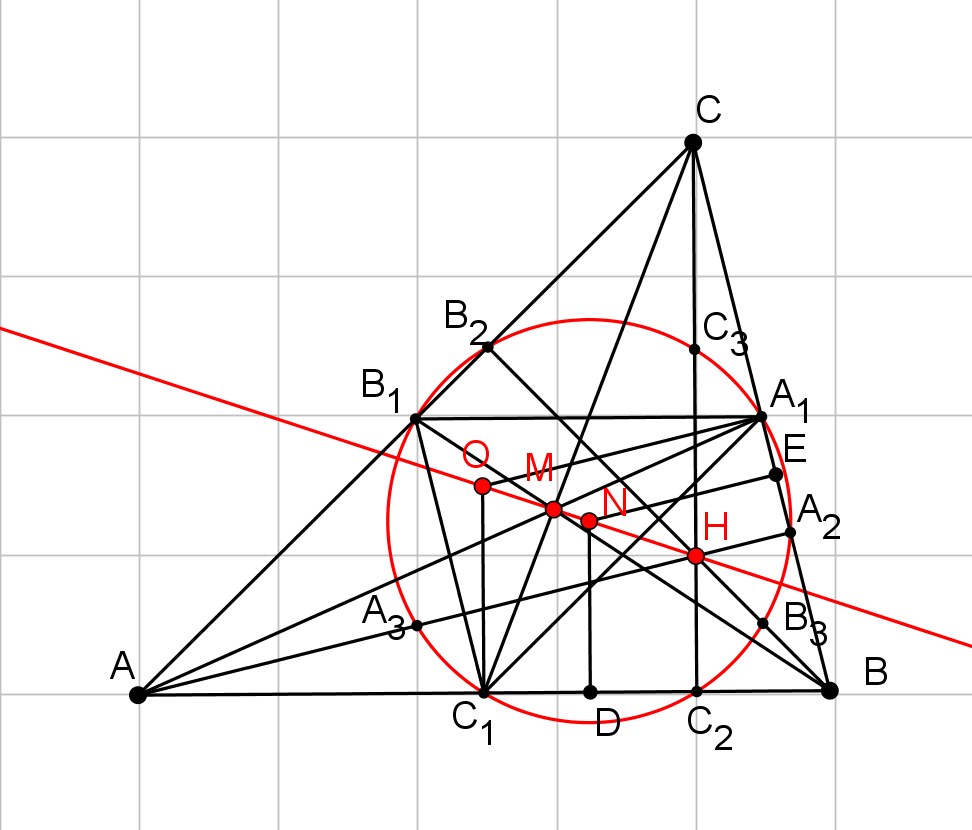 [Speaker Notes: В режиме слайдов ответы появляются после кликанья мышкой]
Прямая Симсона*
Докажите, что для произвольного треугольника основания перпендикуляров, опущенных из любой точки описанной окружности на стороны треугольника или их продолжения, лежат на одной прямой, называемой прямой Симсона.
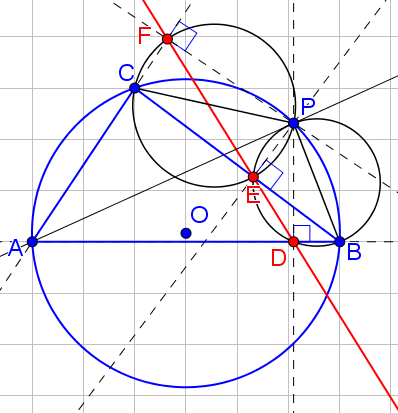 73
[Speaker Notes: В режиме слайдов ответы появляются после кликанья мышкой]
Точка Жергонна*
Точкой Жергонна называется точка пересечения отрезков, соединяющих вершины треугольника с точками касания вписанной окружности.
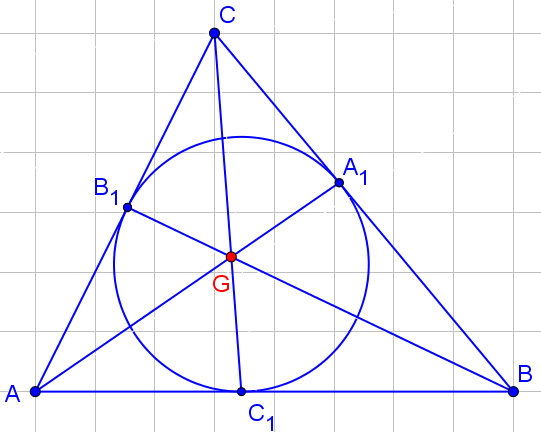 [Speaker Notes: В режиме слайдов ответы появляются после кликанья мышкой]
Докажем, что отрезки AA1, BB1, CC1, соединяющие вершины треугольника ABC с точками касания вписанной окружности, пересекаются в одной точке.
Обозначим G точку пересечения отрезков AA1 и CC1. Найдём отношение CG:GC1. 
	Пусть BC = a, AC = b, AB = c;  
BA1 = a’, A1C = a’’; AB1 = b’, B1C = b’’; AC1 = c’, C1B = c’’.
	Через точку C1 проведём прямую, параллельную AA1. Обозначим A’ её точку пересечения с отрезком BC. По теореме Фалеса A1A’:A’B = AC1:C1B = c’:c’’.
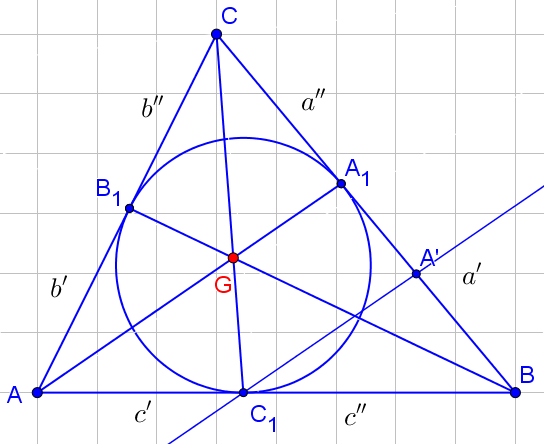 [Speaker Notes: В режиме слайдов ответы появляются после кликанья мышкой]
Точка Нагеля*
Точкой Нагеля называется точка пересечения отрезков, соединяющих вершины треугольника с точками касания вневписанной окружности.
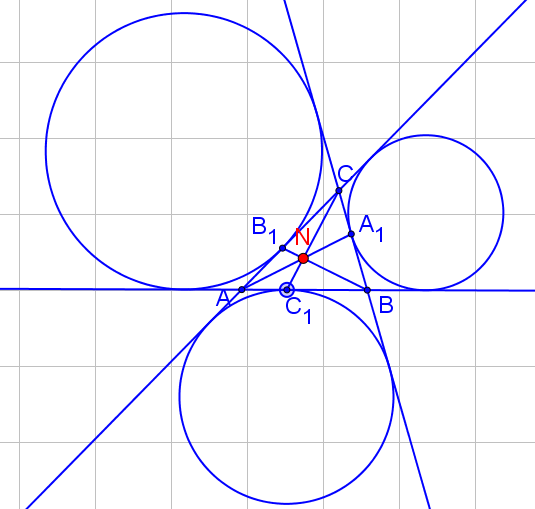 [Speaker Notes: В режиме слайдов ответы появляются после кликанья мышкой]
Точка Торричелли*
Точкой Торричелли треугольника ABC называется такая точка T, из которой стороны данного треугольника видны под углом 120о, т. е. углы ATB, ATC и BTC равны 120о.
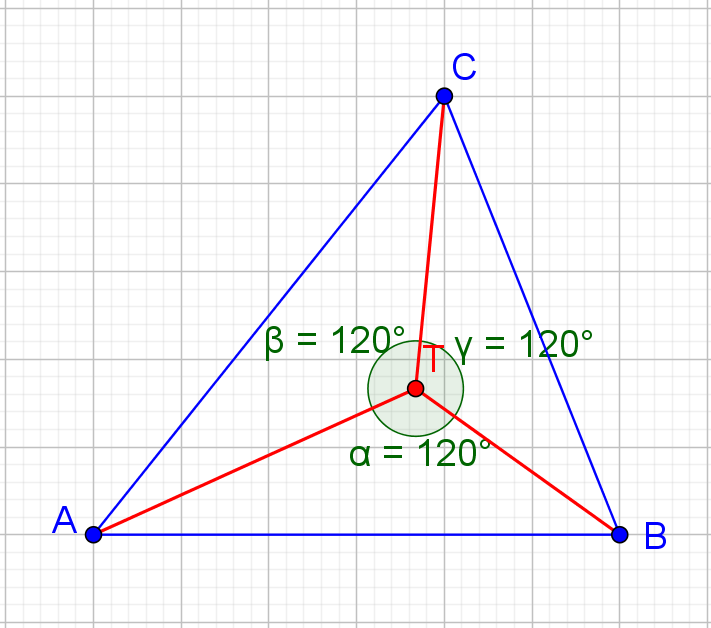 [Speaker Notes: В режиме слайдов ответы появляются после кликанья мышкой]
Докажем, что в случае, если углы треугольника ABC меньше 120о, то точка Торричелли существует. 
	На стороне AB треугольника ABC построим равносторонний треугольник, и опишем около него окружность. Отрезок AB стягивает дугу этой окружности величиной 120о. Следовательно, из точек этой дуги, отличных от A и B, отрезок AB виден под углом 120о.
Аналогично, на стороне AC треугольника ABC построим равносторонний треугольник, и опишем около него окружность. Из точек соответствующей дуги, отличных A и C, отрезок AC виден под углом 120о. В случае, когда углы треугольника меньше 120о, эти дуги пересекаются в некоторой внутренней точке T, из которой стороны треугольника ABC видны под углом 120о.
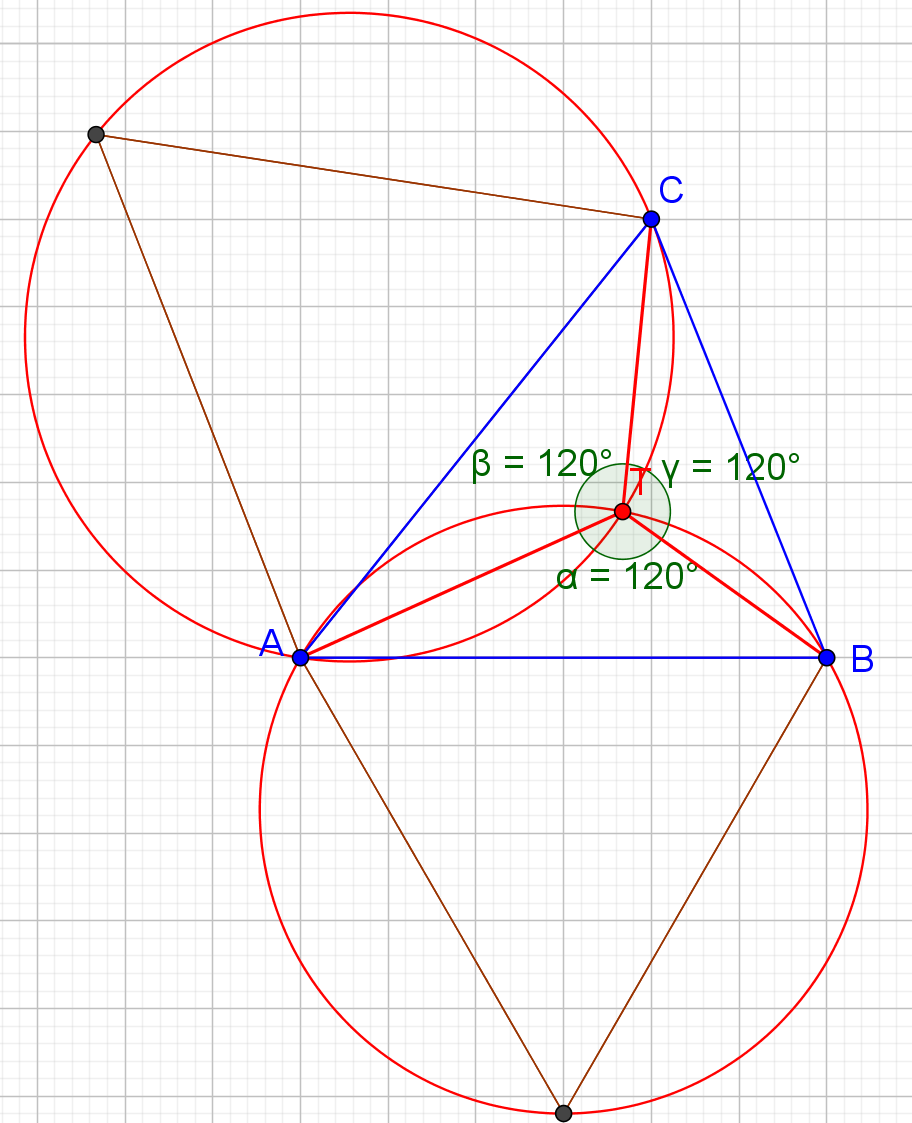 [Speaker Notes: В режиме слайдов ответы появляются после кликанья мышкой]
Задача о трёх домиках и колодце
Три соседа по дачным участкам решили вырыть общий колодец и проложить от него дорожки к своим домикам. Где нужно расположить колодец, чтобы суммарная длина дорожек была наименьшей?
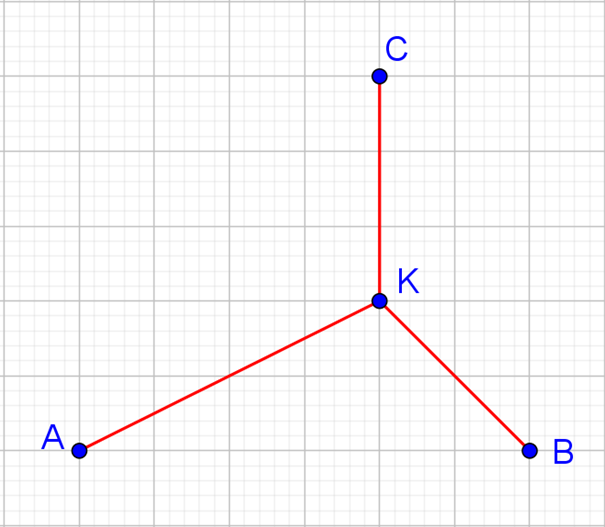 [Speaker Notes: В режиме слайдов ответы появляются после кликанья мышкой]
Решение задачи о трёх домиках и колодце
Повернём  треугольник ABC вокруг вершины C на угол 60о. При этом точка A перейдёт в точку A’, точка B – в точку B’, точка K – в точку K’. Треугольник CKK’ – равносторонний, следовательно CK = KK’.
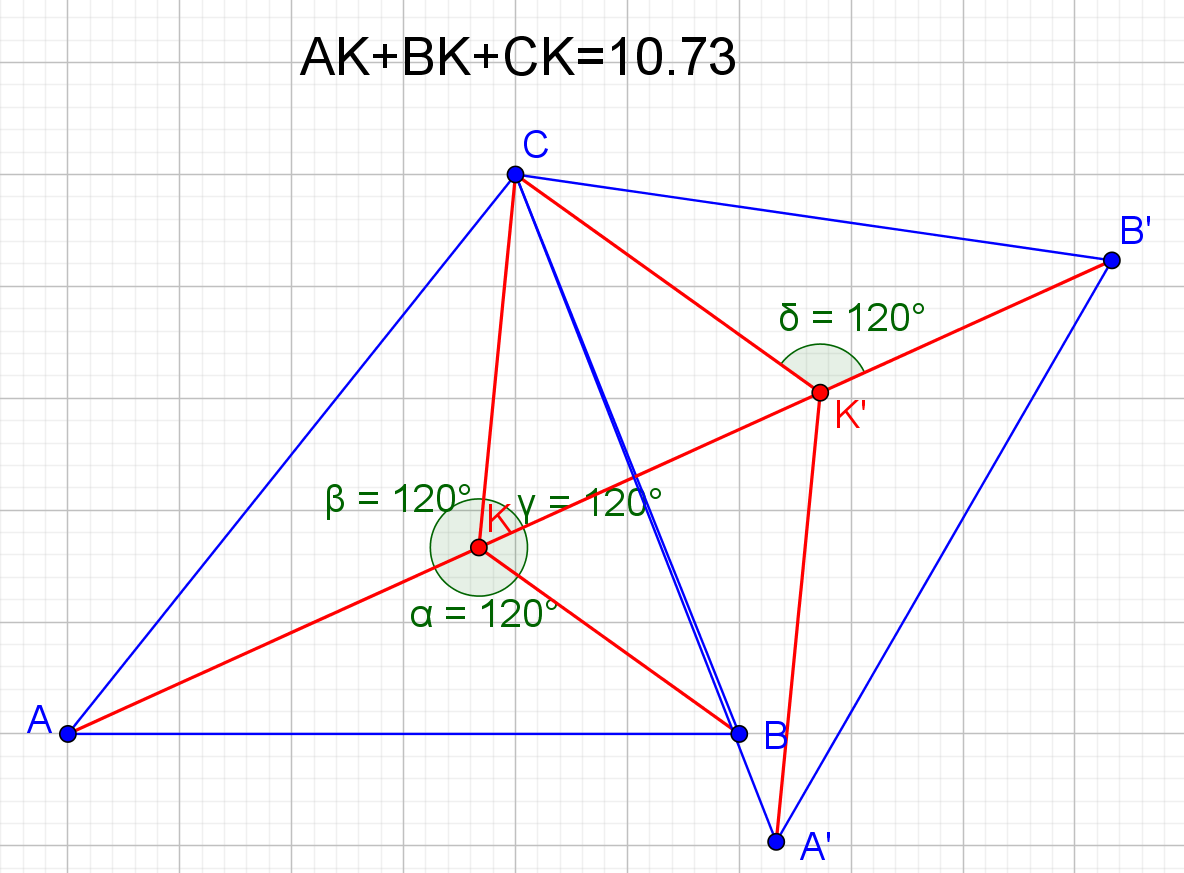 Сумма расстояний AK + BK + CK равна длине ломаной AKK’B’, длина которой будет наименьшей, если точки A, K, K’, B’ принадлежат одной прямой. Это будет, если углы AKC и BKC равны 120о, т. е. если колодец расположен в точке Торричелли.
[Speaker Notes: В режиме слайдов ответы появляются после кликанья мышкой]
Упражнение 1
Угол AOB равен 120о. Угол BOA’ равен 60о. Следовательно, точка O принадлежит отрезку AA’. Аналогично доказывается, что точка O принадлежит отрезкам BB’ и CC’.
На сторонах треугольника ABC, углы которого меньше 120о, во внешнюю сторону от него построили равносторонние треугольники. Докажите, что отрезки, соединяющие вершины исходного треугольника и противоположные им вершины равносторонних треугольников, пересекаются в одной точке.
Решение. Докажем, что искомой точкой пересечения является точка Торричелли O.
[Speaker Notes: В режиме слайдов ответы появляются после кликанья мышкой]
Упражнение 2
Решение. Угол BA1C равен 120о. Прямые A1B1 и A1C1 содержат биссектрисы углов OA1C и OA1B соответственно. Следовательно, угол A1 треугольника A1B1C1 равен 60о. Аналогично доказывается, что  углы B1 и C1 этого треугольника равны 60о. Значит, треугольник A1B1C1 равносторонний.
На сторонах треугольника ABC во внешнюю сторону от него построили равносторонние треугольники. Докажите, что центры окружностей, описанных около этих треугольников, являются вершинами равностороннего треугольника.
[Speaker Notes: В режиме слайдов ответы появляются после кликанья мышкой]